Program Analysis and Verification  0368-4479
Noam Rinetzky

Lecture 6: Abstract Interpretation
Slides credit: Roman Manevich, Mooly Sagiv, Eran Yahav
1
Abstract Interpretation [Cousot’77]
Mathematical foundation of static analysis
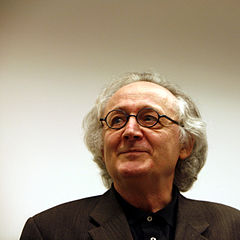 2
RECAP
The collecting lattice
Lattice for a given control-flow node v: 			Lv=(2State, , , , , State)
Lattice for entire control-flow graph with nodes V:			LCFG = Map(V, Lv)
We will use this lattice as a baseline for static analysis and define abstractions of its elements
4
Equational definition of the collecting semantics
R[2] = R[entry]  x:=x-1 R[3]
R[3] = R[2]  {s | s(x) > 0}
R[exit] = R[2]  {s | s(x)  0}
A system of recursive equations
How can we approximate it using what we have learned so far?
R[entry]
entry
R[2]
2
if x > 0
R[3]
R[exit]
exit
x := x - 1
3
5
Abstract Domain
true
x0
x0
x<0
x=0
x>0
false
x
6
An abstract semantics
Abstract transformer for x:=x-1
R[2] = R[entry]  x:=x-1# R[3]
R[3] = R[2]  {s | s(x) > 0}#
R[exit] = R[2]  {s | s(x)  0}#
A system of recursive equations
Abstract representationof {s | s(x) < 0}
R[entry]
entry
R[2]
2
if x > 0
R[3]
R[exit]
exit
x := x - 1
3
7
Abstract interpretation via abstraction
generalizes axiomatic verification
statement  S
abstract semantics
abstract 
representationof sets of states
abstract 
representationof sets of states
abstract 
representationof sets of states

abstraction
abstraction
statement  S
collecting semantics
set of states
set of states
{P}
S
{Q}

sp(S, P)
8
Galois Connection: c  ((c))
C
A
The most precise (least) element in A representing c

((c))
3

(c)
2
c

1
9
Galois Connection: ((a))  a
What a represents in C(its meaning)
C
A

a
(a)
1
2

((a))

3
10
Transformer soundness condition 1
c: f(c)=c’  (f#(c))  (c’)
C
A
f#

5
f
4
1
2
3
11
Transformer soundness condition 2
a: f#(a)=a’  f((a))  (a’)
C
A
4

f
5
1
2
f#
3
12
Soundness theorem 1
Given two complete latticesC = (DC, C, C, C, C, C)A = (DA, A, A, A, A, A)and GCC,A=(C, , , A) with
Monotone concrete transformer f : DC DC
Monotone abstract transformer f# : DA DA
a DA : f((a))  (f#(a))
Then			lfp(f)  (lfp(f#))			(lfp(f))  lfp(f#)
13
Abstract Domain
true
true
x0
x0
y0
y0
x<0
x=0
x>0
y<0
y=0
y>0
false
false
y
x
How can we compose them?
14
Composing Analyses
Three example analyses
Abstract states are conjunctions of constraints
Variable Equalities
VE-factoids = { x=y | x, y  Var}  falseVE = (2VE-factoids, , , , false, )
Constant Propagation
CP-factoids = { x=c | x  Var, c  Z}  falseCP = (2CP-factoids, , , , false, )
Available Expressions
AE-factoids = { x=y+z | x  Var, y,z  VarZ}  falseA = (2AE-factoids, , , , false, )
16
Lattice combinators reminder
Cartesian Product
L1 = (D1, 1, 1, 1, 1, 1)L2 = (D2, 2, 2, 2, 2, 2)
Cart(L1, L2) = (D1D2, cart, cart, cart, cart, cart)
Disjunctive completion
L = (D, , , , , )
Disj(L) = (2D, , , , , )
Relational Product
Rel(L1, L2) = Disj(Cart(L1, L2))
17
Cartesian product of complete lattices
For two complete lattices L1 = (D1, 1, 1, 1, 1, 1) L2 = (D2, 2, 2, 2, 2, 2)
Define the posetLcart = (D1D2, cart, cart, cart, cart, cart)as follows:
(x1, x2) cart (y1, y2) iffx1 1 y1 andx2 2 y2
cart = ?         cart = ?         cart = ?         cart = ?
Lemma: L is a complete lattice
Define the Cartesian constructor Lcart = Cart(L1, L2)
18
Cartesian product of GCs
GCC,A=(C, C,A, A,C, A)GCC,B=(C, C,B, B,C, B)
Cartesian Product		GCC,AB = (C, C,AB, AB,C, AB)
C,AB(X)= ?
AB,C(Y) = ?
19
Cartesian product of GCs
GCC,A=(C, C,A, A,C, A)GCC,B=(C, C,B, B,C, B)
Cartesian Product		GCC,AB = (C, C,AB, AB,C, AB)
C,AB(X) = (C,A(X), C,B(X))
AB,C(Y) = A,C(X)  B,C(X)
What about transformers?
20
Cartesian product transformers
GCC,A=(C, C,A, A,C, A)	FA[st] : A  AGCC,B=(C, C,B, B,C, B)	FB[st] : B  B
Cartesian Product		GCC,AB = (C, C,AB, AB,C, AB)
C,AB(X) = (C,A(X), C,B(X))
AB,C(Y) = A,C(X)  B,C(X)
How should we define FAB[st] : AB  AB
21
Cartesian product transformers
GCC,A=(C, C,A, A,C, A)	FA[st] : A  AGCC,B=(C, C,B, B,C, B)	FB[st] : B  B
Cartesian Product		GCC,AB = (C, C,AB, AB,C, AB)
C,AB(X) = (C,A(X), C,B(X))
AB,C(Y) = A,C(X)  B,C(X)
How should we define FAB[st] : AB  AB
Idea: FAB[st](a, b) = (FA[st] a, FB[st] b)
Are component-wise transformers precise?
22
Cartesian product analysis example
Abstract interpreter 1: Constant Propagation
Abstract interpreter 2: Variable Equalities
Let’s compare
Running them separately and combining results
Running the analysis with their Cartesian product
CP analysis
VE analysis
a := 9;b := 9;c := a;
{a=9}{a=9, b=9}{a=9, b=9, c=9}
a := 9;b := 9;c := a;
{}{}{c=a}
23
Cartesian product analysis example
Abstract interpreter 1: Constant Propagation
Abstract interpreter 2: Variable Equalities
Let’s compare
Running them separately and combining results
Running the analysis with their Cartesian product
CP analysis + VE analysis
a := 9;b := 9;c := a;
{a=9}{a=9, b=9}{a=9, b=9, c=9, c=a}
24
Cartesian product analysis example
Abstract interpreter 1: Constant Propagation
Abstract interpreter 2: Variable Equalities
Let’s compare
Running them separately and combining results
Running the analysis with their Cartesian product
CPVE analysis
Missing
a := 9;b := 9;c := a;
{a=9}{a=9, b=9}{a=9, b=9, c=9} {c=a}
{a=b, b=c}
25
Cartesian product analysis example
Abstract interpreter 1: Constant Propagation
Abstract interpreter 2: Variable Equalities
Let’s compare
Running them separately and combining results
Running the analysis with their Cartesian product
{b=0}
Missing
CPVE analysis
assume(a=b);assume(a=0);
{}, {a=b}{a=0} , {a=b}
26
Transformers for Cartesian product
Naïve (component-wise) transformers do not utilize information from both components
Same as running analyses separately and then combining results
Can we treat transformers from each analysis as black box and obtain best transformer for their combination?
27
Can we combine transformer modularly?
No generic method for any abstract interpretations
28
Reducing values for CPVE
X = set of CP constraints of the form x=c(e.g., a=9)
Y = set of VE constraints of the form x=y
ReduceCPVE(X, Y) = (X’, Y’) such that(X’, Y’)  (X’, Y’)
Ideas?
29
Reducing values for CPVE
X = set of CP constraints of the form x=c(e.g., a=9)
Y = set of VE constraints of the form x=y
ReduceCPVE(X, Y) = (X’, Y’) such that(X’, Y’)  (X’, Y’)
ReduceRight:
if a=b  X and a=c  Y then add b=c to Y
ReduceLeft:
If a=c and b=c  Y then add a=b to X
Keep applying ReduceLeft and ReduceRight and reductions on each domain separately until reaching a fixed-point
30
Transformers for Cartesian product
Do we get the best transformer by applying component-wise transformer followed by reduction?
Unfortunately, no (what’s the intuition?)
Can we do better?
Logical Product [Gulwani and Tiwari, PLDI 2006]
31
Product vs. reduced product
CPVE lattice
collecting lattice


{a=9}{c=a}
{c=9}{c=a}

{[a9, c 9]}

{a=9, c=9}{c=a}
{}
32
Reduced product
For two complete lattices L1 = (D1, 1, 1, 1, 1, 1) L2 = (D2, 2, 2, 2, 2, 2)
Define the reduced posetD1D2 = {(d1,d2)D1D2 | (d1,d2) =  (d1,d2) } L1L2 = (D1D2, cart, cart, cart, cart, cart)
33
Transformers for Cartesian product
Do we get the best transformer by applying component-wise transformer followed by reduction?
Unfortunately, no (what’s the intuition?)
Can we do better?
Logical Product [Gulwani and Tiwari, PLDI 2006]
34
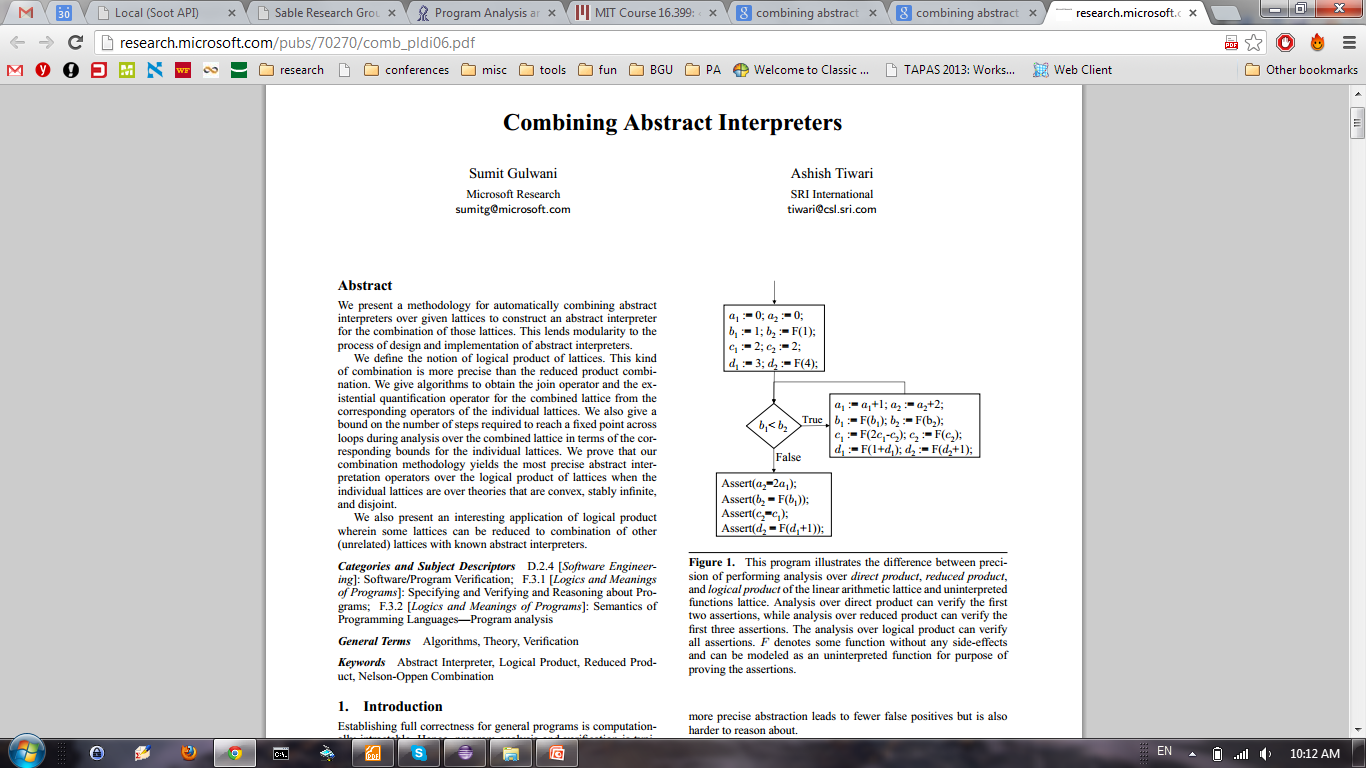 35
Logical product--
Assume A=(D,…) is an abstract domain that supports two operations: for xD
inferEqualities(x) = { a=b | (x)  a=b }returns a set of equalities between variables that are satisfied in all states given by x
refineFromEqualities(x, {a=b}) = ysuch that
(x)=(y)
y  x
36
Developing a transformer for EQ - 1
Input has the form X = {a=b}
sp(x:=expr, ) = v. x=expr[v/x]  [v/x]
sp(x:=y, X) = v. x=y[v/x]  {a=b}[v/x] = …
Let’s define helper notations:
EQ(X, y) = {y=a, b=y  X}
Subset of equalities containing y
EQc(X, y) = X \ EQ(X, y)
Subset of equalities not containing y
37
Developing a transformer for EQ - 2
sp(x:=y, X) = v. x=y[v/x]  {a=b}[v/x] = …
Two cases
x is y: sp(x:=y, X) = X 
x is different from y:sp(x:=y, X) = v. x=y  EQ)X, x)[v/x]  EQc(X, x)[v/x]		      = x=y  EQc(X, x)  v. EQ)X, x)[v/x]		       x=y  EQc(X, x)
Vanilla transformer: x:=y#1 X = x=y  EQc(X, x)
Example: x:=y#1 {x=p, q=x, m=n} = {x=y, m=n}Is this the most precise result?
38
Developing a transformer for EQ - 3
x:=y#1 {x=p, x=q, m=n} = {x=y, m=n}  {x=y, m=n, p=q}
Where does the information p=q come from?
sp(x:=y, X) =		x=y  EQc(X, x)  v. EQ)X, x)[v/x] 
v. EQ)X, x)[v/x] holds possible equalities between different a’s and b’s – how can we account for that?
39
Developing a transformer for EQ - 4
Define a reduction operator:Explicate(X) = if exist {a=b, b=c}X			but not {a=c} X then 					Explicate(X{a=c})			else				X
Define x:=y#2  = x:=y#1  Explicate
x:=y#2){x=p, x=q, m=n}) = {x=y, m=n, p=q}is this the best transformer?
40
Developing a transformer for EQ - 5
x:=y#2 ){y=z}) = {x=y, y=z}  {x=y, y=z, x=z}
Idea: apply reduction operator again after the vanilla transformer
x:=y#3 = Explicate  x:=y#1  Explicate
41
Logical Product-
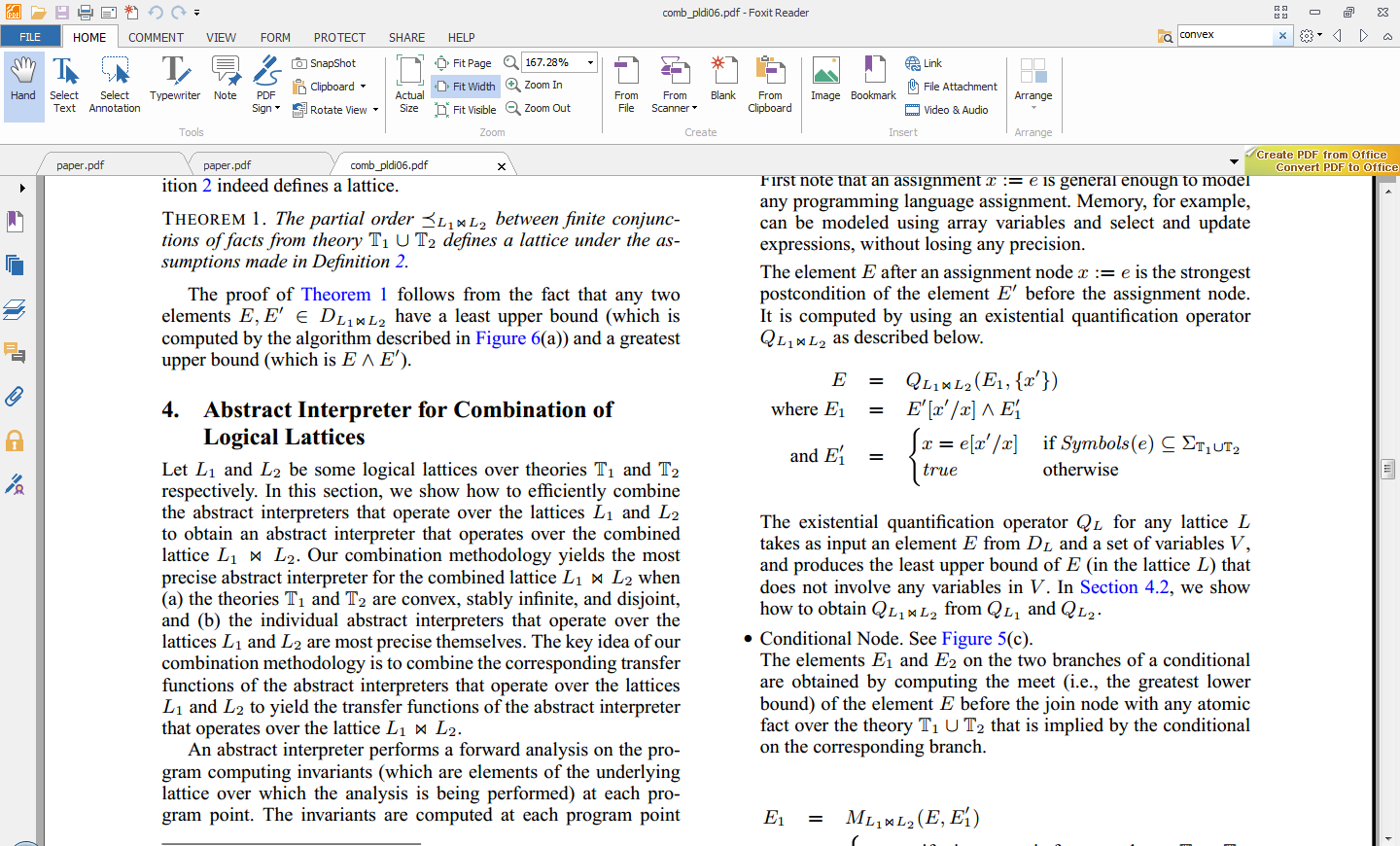 safely abstracting the existential quantifier
basically the strongest postcondition
42
Abstracting the existential
Reduce the pair
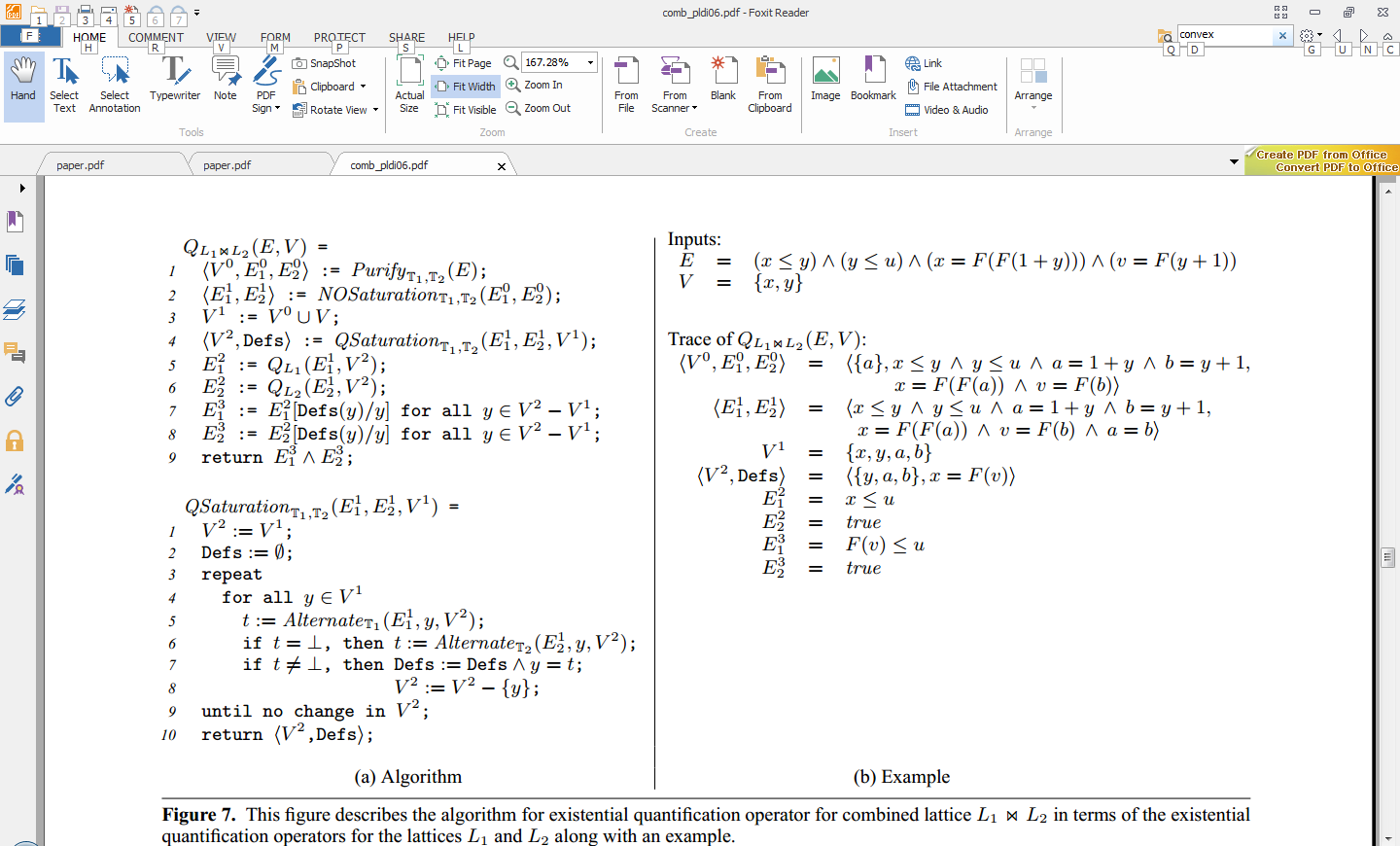 Abstract away existential quantifier for each domain
43
Example
44
Information loss example
{}
if (…)  b := 5else  b := -5if (b>0)  b := b-5else  b := b+5assert b==0
{b=5}
{b=-5}
{b=}
{b=}
{b=}
can’t prove
45
Disjunctive completion of a lattice
For a complete lattice L = (D, , , , , )
Define the powerset lattice L = (2D, , , , , ) = ?         = ?         = ?         = ?         = ?
Lemma: L is a complete lattice
L contains all subsets of D, which can be thought of as disjunctions of the corresponding predicates
Define the disjunctive completion constructorL = Disj(L)
46
Disjunctive completion for GCs
GCC,A=(C, C,A, A,C, A)GCC,B=(C, C,B, B,C, B)
Disjunctive completion		GCC,P(A) = (C, P(A), P(A), P(A))
C,P(A)(X) = ?
P(A),C(Y) = ?
47
Disjunctive completion for GCs
GCC,A=(C, C,A, A,C, A)GCC,B=(C, C,B, B,C, B)
Disjunctive completion		GCC,P(A) = (C, P(A), P(A), P(A))
C,P(A)(X) = {C,A({x}) | xX}
P(A),C(Y) = {P(A)(y) | yY}
What about transformers?
48
Information loss example
{}
if (…)  b := 5else  b := -5if (b>0)  b := b-5else  b := b+5assert b==0
{b=5}
{b=-5}
{b=5  b=-5}
{b=0}
{b=0}
proved
49
The base lattice CP
true
…
…
{x=-2}
{x=-1}
{x=0}
{x=1}
{x=2}
false
50
The disjunctive completion of CP
What is the height of this lattice?
true
…
…
{x=-2}
{x=-1}
{x=0}
{x=1}
{x=2}
…
…
…
{x=-2x=-1}
{x=-2x=0}
{x=-2x=1}
{x=1x=2}
…
…
…
{x=-1 x=1x=-2}
{x=0 x=1x=2}
…
false
51
Taming disjunctive completion
Disjunctive completion is very precise
Maintains correlations between states of different analyses
Helps handle conditions precisely
But very expensive – number of abstract states grows exponentially
May lead to non-termination
Base analysis (usually product) is less precise
Analysis terminates if the analyses of each component terminates
How can we combine them to get more precision yet ensure termination and state explosion?
52
Taming disjunctive completion
Use different abstractions for different program locations
At loop heads use coarse abstraction (base)
At other points use disjunctive completion
Termination is guaranteed (by base domain)
Precision increased inside loop body
53
With Disj(CP)
while (…) {  if (…)    b := 5  else    b := -5  if (b>0)    b := b-5  else    b := b+5  assert b==0}
Doesn’t terminate
54
With tamed Disj(CP)
CP
while (…) {  if (…)    b := 5  else    b := -5  if (b>0)    b := b-5  else    b := b+5  assert b==0}
Disj(CP)
terminates
What MultiCartDomain implements
55
Reducing disjunctive elements
A disjunctive set X may contain within it an ascending chain Y=a  b  c…
We only need max(Y) – remove all elements below
56
Relational product of lattices
L1 = (D1, 1, 1, 1, 1, 1)L2 = (D2, 2, 2, 2, 2, 2)
Lrel = (2D1D2, rel, rel, rel, rel, rel)as follows:
Lrel = ?
57
Relational product of lattices
L1 = (D1, 1, 1, 1, 1, 1)L2 = (D2, 2, 2, 2, 2, 2)
Lrel = (2D1D2, rel, rel, rel, rel, rel)as follows:
Lrel = Disj(Cart(L1, L2))
Lemma: L is a complete lattice
What does it buy us?
How is it relative to Cart(Disj(L1), Disj(L2))?
What about transformers?
58
Relational product of GCs
GCC,A=(C, C,A, A,C, A)GCC,B=(C, C,B, B,C, B)
Relational Product	GCC,P(AB) = (C, C,P(AB), P(AB),C, P(AB))
C,P(AB)(X) = ?
P(AB),C(Y) = ?
59
Relational product of GCs
GCC,A=(C, C,A, A,C, A)GCC,B=(C, C,B, B,C, B)
Relational Product	GCC,P(AB) = (C, C,P(AB), P(AB),C, P(AB))
C,P(AB)(X) = {(C,A({x}), C,B({x})) | xX}
P(AB),C(Y) = {A,C(yA)  B,C(yB) | (yA,yB)Y}
60
Cartesian product example
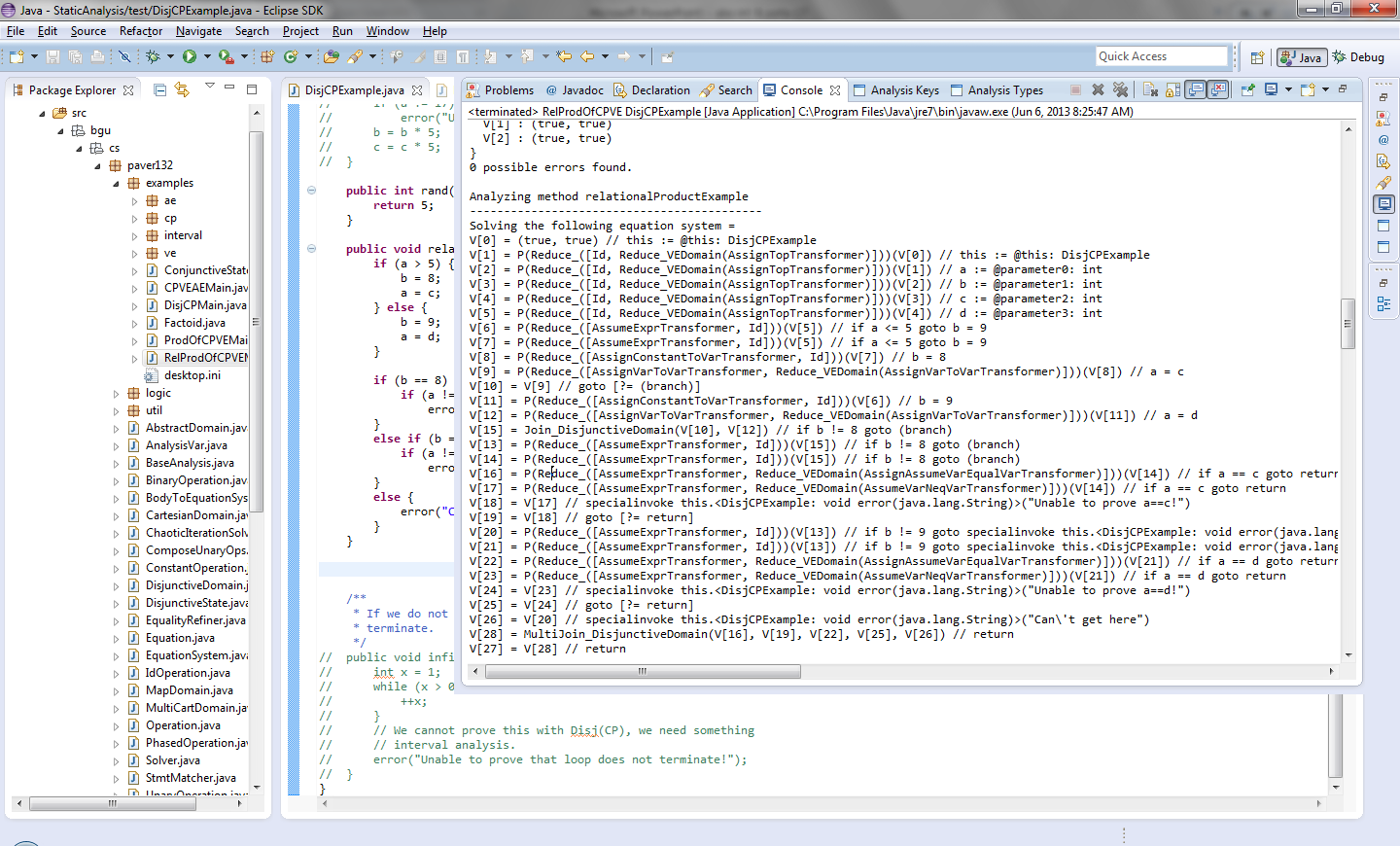 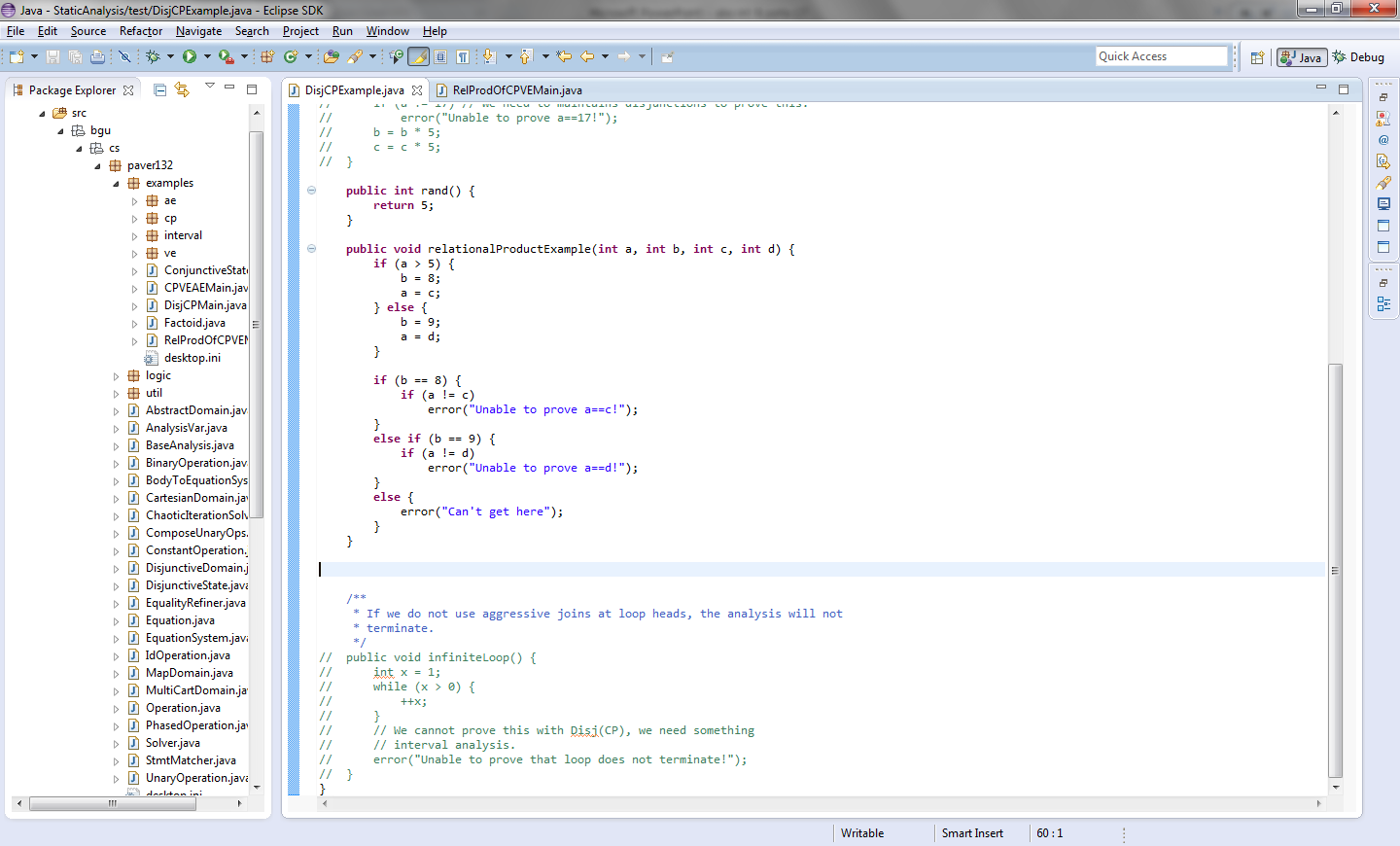 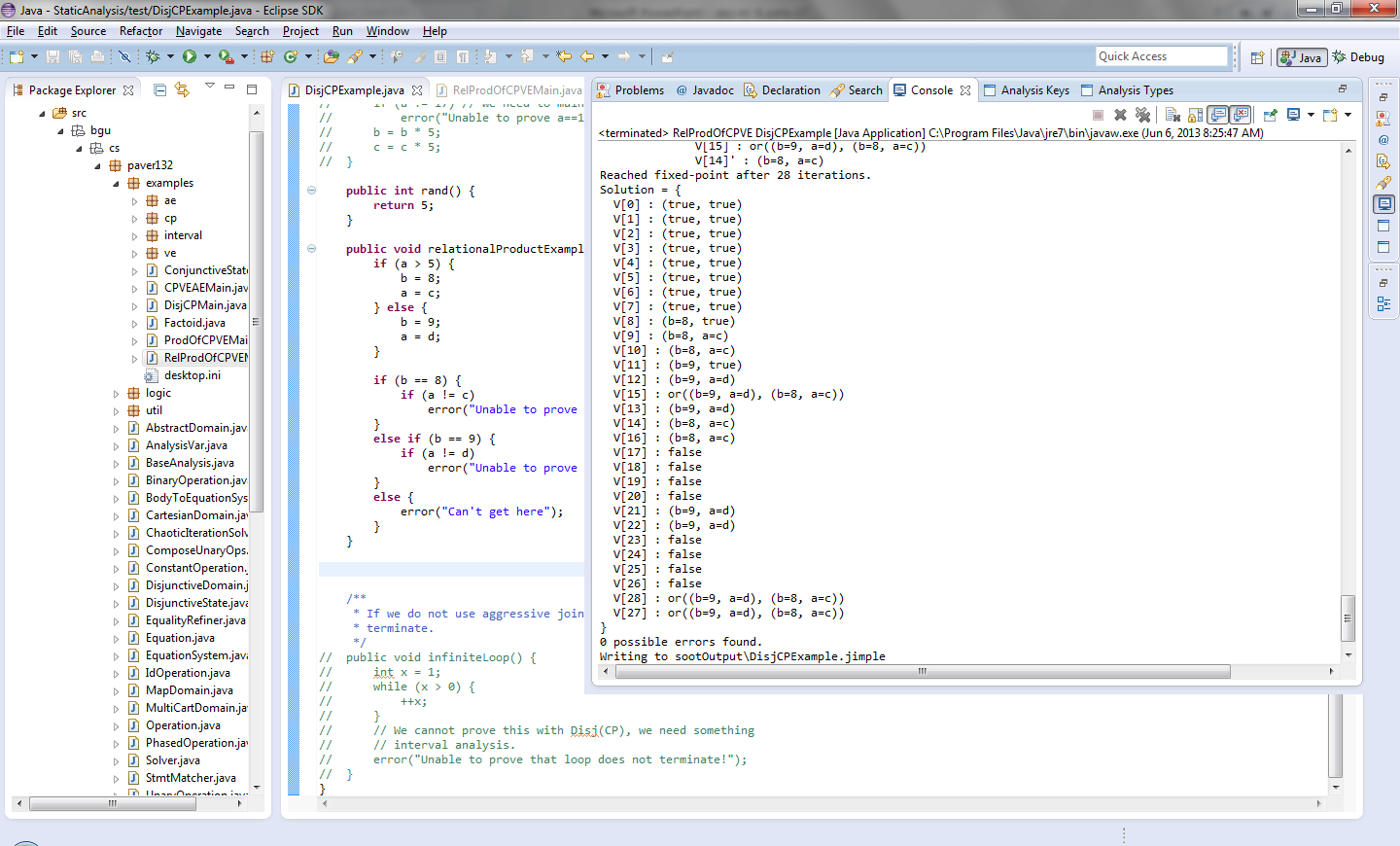 Correlations preserved
61
Function space
GCC,A=(C, C,A, A,C, A)GCC,B=(C, C,B, B,C, B)
Denote the set of monotone functions from A to B by AB
Define  for elements of AB as follows(a1, b1)  (a2, b2) = if a1=a2 then {(a1, b1B b1)}			      else {(a1, b1), (a2, b2)}
Reduced cardinal power	GCC,AB = (C, C,AB, AB,C, AB)
C,AB(X) = {(C,A({x}), C,B({x})) | xX}
AB,C(Y) = {A,C(yA)  B,C(yB) | (yA,yB)Y}
Useful when A is small and B is much larger
E.g., typestate verification
62
Widening/Narrowing
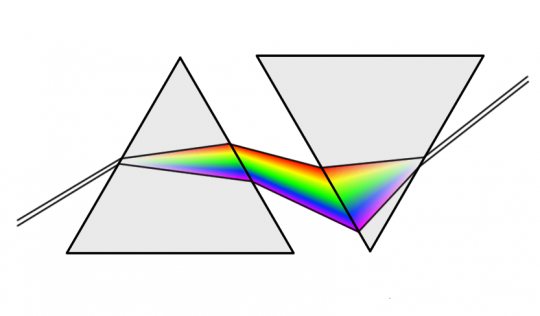 63
How can we prove this automatically?
RelProd(CP, VE)
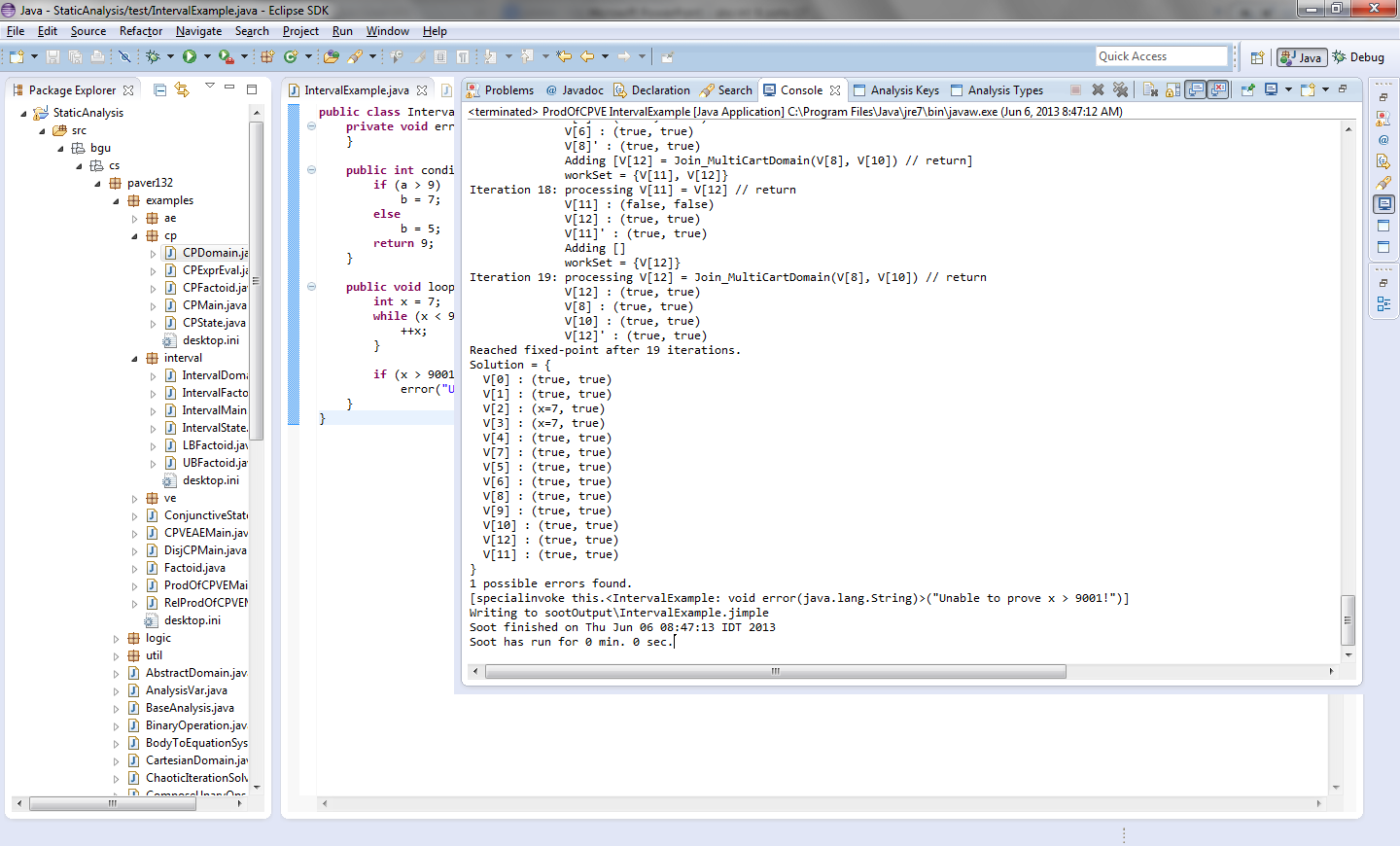 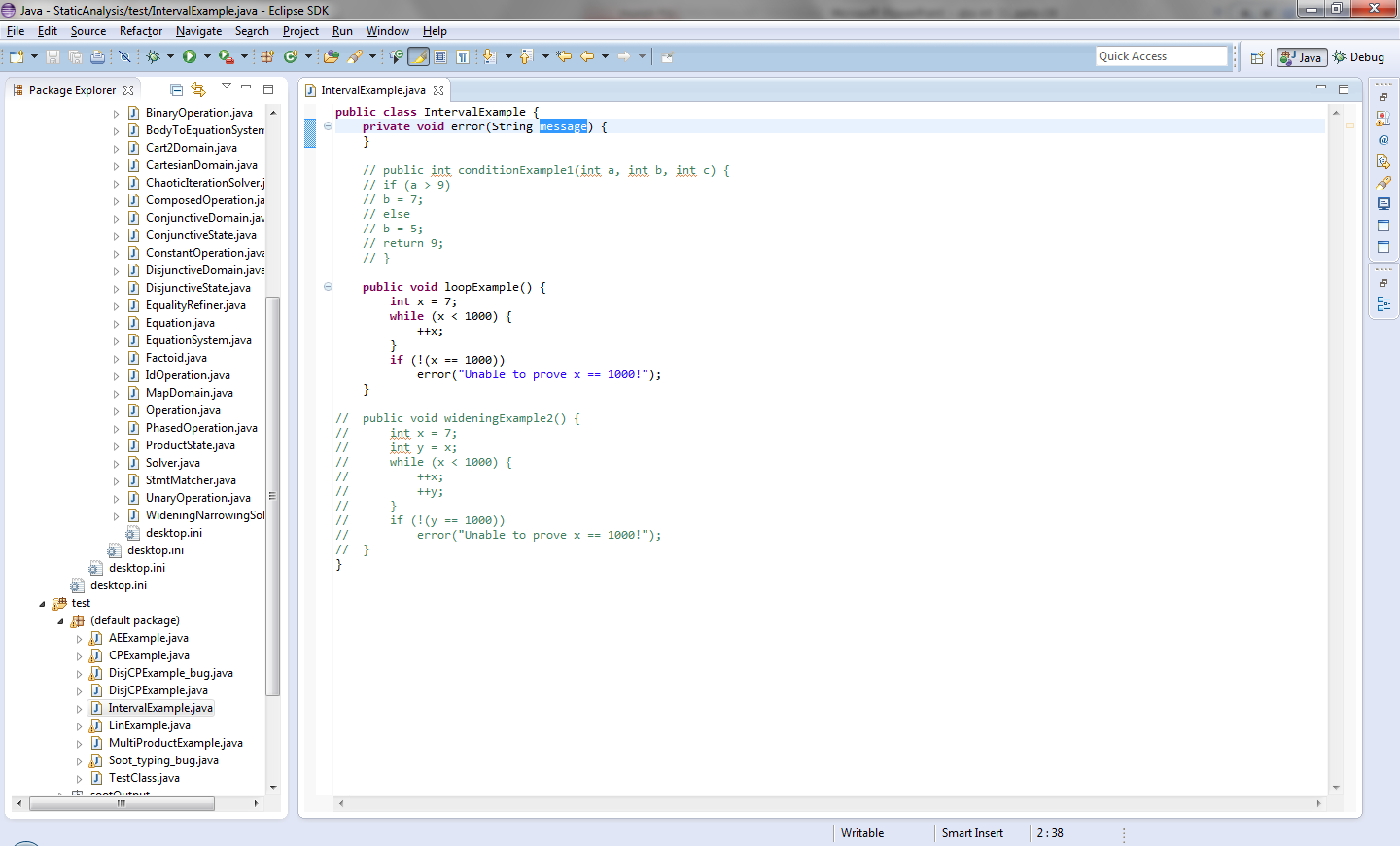 64
Intervals domain
One of the simplest numerical domains
Maintain for each variable x an interval [L,H]
L is either an integer of -
H is either an integer of +
A (non-relational) numeric domain
65
Intervals lattice for variable x
[-,+]
...
[-,-1]
[-,-1]
[-,0]
[0,+]
[1,+]
[2,+]
...
[-20,10]
[-10,10]
...
[-2,-1]
[-1,0]
[0,1]
[1,2]
[2,3]
...
...
[-2,-2]
[-1,-1]
[0,0]
[1,1]
[2,2]
...

66
Intervals lattice for variable x
Dint[x] = { (L,H) | L-,Z and HZ,+ and LH}

=[-,+]
 = ?
[1,2]  [3,4] ?
[1,4]  [1,3] ?
[1,3]  [1,4] ?
[1,3]  [-,+] ?
What is the lattice height?
67
Intervals lattice for variable x
Dint[x] = { (L,H) | L-,Z and HZ,+ and LH}

=[-,+]
 = ?
[1,2]  [3,4] 		no
[1,4]  [1,3] 		no
[1,3]  [1,4] 		yes
[1,3]  [-,+]	yes
What is the lattice height? Infinite
68
Joining/meeting intervals
[a,b]  [c,d] = ?
[1,1]  [2,2] = ?
[1,1]  [2, +] = ?
[a,b]  [c,d] = ?
[1,2]  [3,4] = ?
[1,4]  [3,4] = ?
[1,1]  [1,+] = ?
Check that indeed xy if and only if xy=y
69
Joining/meeting intervals
[a,b]  [c,d] = [min(a,c), max(b,d)]
[1,1]  [2,2] = [1,2]
[1,1]  [2,+] = [1,+]
[a,b]  [c,d] = [max(a,c), min(b,d)] if a proper interval and otherwise 
[1,2]  [3,4] = 
[1,4]  [3,4] = [3,4]
[1,1]  [1,+] = [1,1]
Check that indeed xy if and only if xy=y
70
Interval domain for programs
Dint[x] = { (L,H) | L-,Z and HZ,+ and LH}
For a program with variables Var={x1,…,xk}
Dint[Var] = ?
71
Interval domain for programs
Dint[x] = { (L,H) | L-,Z and HZ,+ and LH}
For a program with variables Var={x1,…,xk}
Dint[Var] = Dint[x1]  …  Dint[xk]
How can we represent it in terms of formulas?
72
Interval domain for programs
Dint[x] = { (L,H) | L-,Z and HZ,+ and LH}
For a program with variables Var={x1,…,xk}
Dint[Var] = Dint[x1]  …  Dint[xk]
How can we represent it in terms of formulas?
Two types of factoids xc and xc
Example: S = {x9, y5, y10}
Helper operations
c + + = +
remove(S, x) = S without any x-constraints
lb(S, x) = 
up(S,x) =
73
Assignment transformers
x := c# S = ?
x := y# S = ?
x := y+c# S = ?
x := y+z# S = ?
x := y*c# S = ?
x := y*z# S = ?
74
Assignment transformers
x := c# S = remove(S,x)  {xc, xc}
x := y# S = remove(S,x)  {xlb(S,y), xub(S,y)}
x := y+c# S = remove(S,x)  {xlb(S,y)+c, xub(S,y)+c}
x := y+z# S = remove(S,x)  {xlb(S,y)+lb(S,z), 						      xub(S,y)+ub(S,z)}
x := y*c# S = remove(S,x)  if c>0 {xlb(S,y)*c, xub(S,y)*c} 				     else {xub(S,y)*-c, xlb(S,y)*-c}
x := y*z# S = remove(S,x)  ?
75
assume transformers
assume x=c# S = ?
assume x<c# S = ?
assume x=y# S = ?
assume xc# S = ?
76
assume transformers
assume x=c# S = S  {xc, xc}
assume x<c# S = S  {xc-1}
assume x=y# S = S  {xlb(S,y), xub(S,y)}
assume xc# S = ?
77
assume transformers
assume x=c# S = S  {xc, xc}
assume x<c# S = S  {xc-1}
assume x=y# S = S  {xlb(S,y), xub(S,y)}
assume xc# S = (S  {xc-1})  (S  {xc+1})
78
Effect of function f on lattice elements

Red(f)
L = (D, , , , , )
f : D  D monotone
Fix(f) = { d | f(d) = d }
Red(f) = { d | f(d)  d }
Ext(f) = { d | d  f(d) }
Theorem [Tarski 1955]
lfp(f) = Fix(f) = Red(f)  Fix(f)
gfp(f) = Fix(f) = Ext(f)  Fix(f)
fn()
gfp
Fix(f)
lfp
Ext(f)
fn()

79
Effect of function f on lattice elements

Red(f)
L = (D, , , , , )
f : D  D monotone
Fix(f) = { d | f(d) = d }
Red(f) = { d | f(d)  d }
Ext(f) = { d | d  f(d) }
Theorem [Tarski 1955]
lfp(f) = Fix(f) = Red(f)  Fix(f)
gfp(f) = Fix(f) = Ext(f)  Fix(f)
fn()
gfp
Fix(f)
lfp
Ext(f)
fn()

80
Continuity and ACC condition
Let L = (D, , , ) be a complete partial order
Every ascending chain has an upper bound
A function f is continuous if for every increasing chain Y  D*, 			f(Y) = { f(y) | yY }
L satisfies the ascending chain condition (ACC) if every ascending chain eventually stabilizes:		d0  d1  …  dn = dn+1 = …
81
Fixed-point theorem [Kleene]
Let L = (D, , , ) be a complete partial order and a continuous function f: D  D then			lfp(f) = nN fn()
82
Resulting algorithm

Kleene’s fixed point theorem gives a constructive method for computing the lfp
Mathematical definition
lfp(f) = nN fn()
lfp
fn()
Algorithm
d := while f(d)  d do    d := d  f(d)return d
…
f2()
f()

83
Chaotic iteration
Input:
A cpo L = (D, , , ) satisfying ACC
Ln = L  L  …  L
A monotone function f : Dn Dn 
A system of equations { X[i] | f(X) | 1  i  n }
Output: lfp(f)
A worklist-based algorithm
for i:=1 to n do    X[i] := WL = {1,…,n}while WL   do    j := pop WL // choose index non-deterministically    N := F[i](X)    if N  X[i] then        X[i] := N        add all the indexes that directly depend on i to WL        (X[j] depends on X[i] if F[j] contains X[i])return X
84
Concrete semantics equations
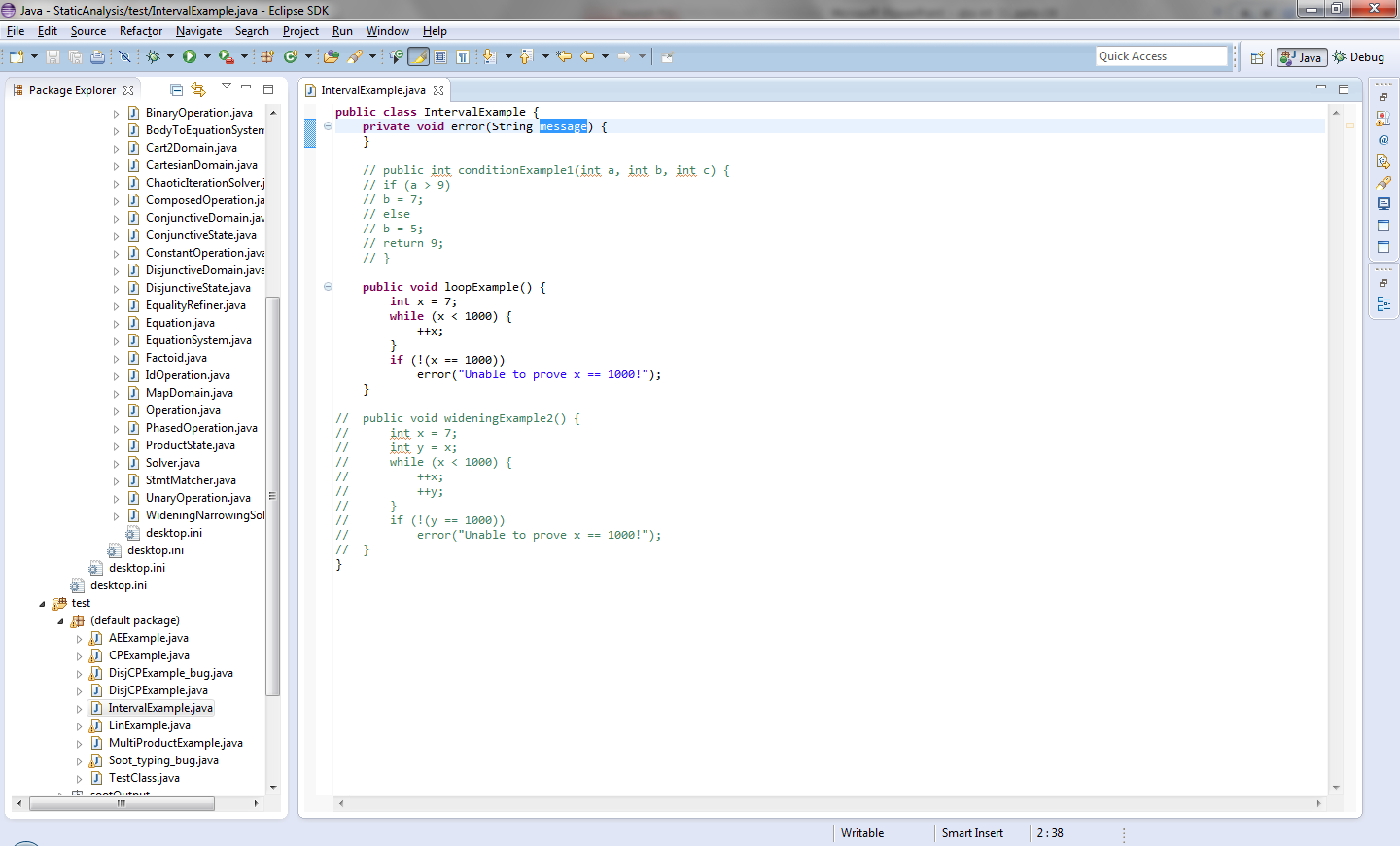 R[1]
R[0]
R[2]
R[3]
R[4]
R[5]
R[6]
R[0] = {xZ} R[1] = x:=7R[2] = R[1]  R[4]R[3] = R[2]  {s | s(x) < 1000}R[4] = x:=x+1 R[3]R[5] = R[2]  {s | s(x) 1000} R[6] = R[5]  {s | s(x) 1001}
85
Abstract semantics equations
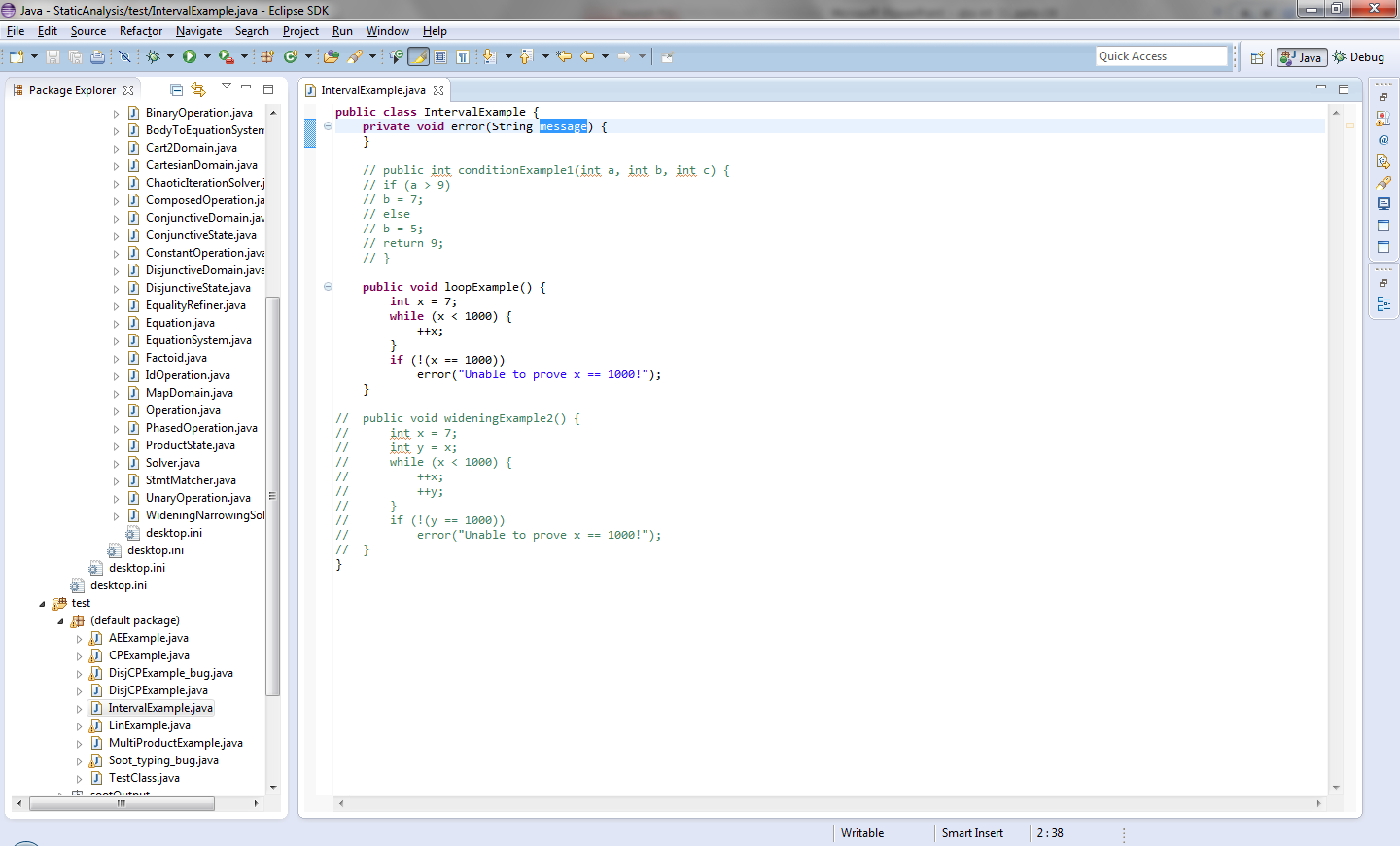 R[1]
R[0]
R[2]
R[3]
R[4]
R[5]
R[6]
R[0] = ({xZ}) R[1] = x:=7#R[2] = R[1]  R[4]R[3] = R[2]  ({s | s(x) < 1000})R[4] = x:=x+1# R[3]R[5] = R[2]  ({s | s(x) 1000})R[6] = R[5]  ({s | s(x) 1001})  R[5]  ({s | s(x) 999})
86
Abstract semantics equations
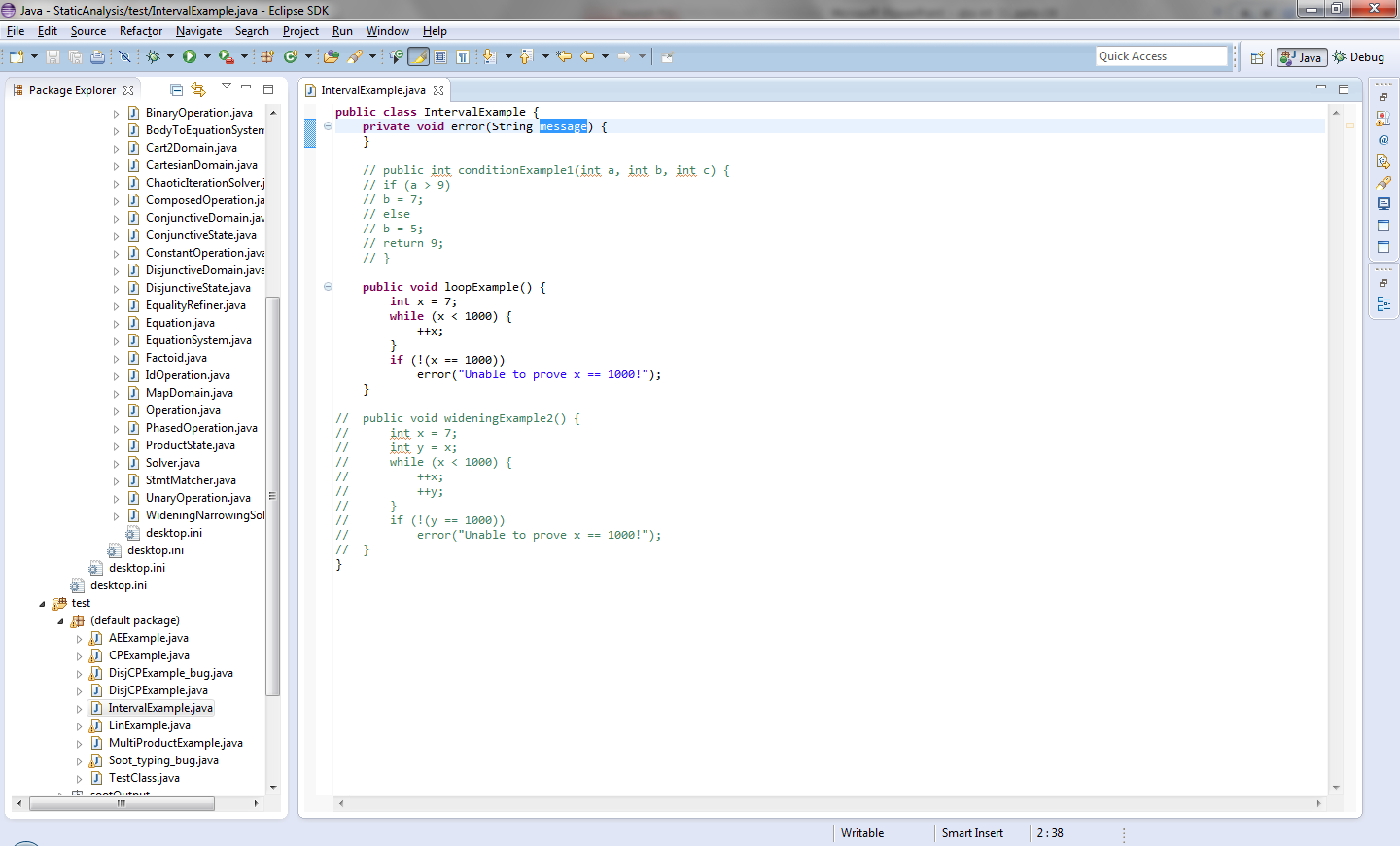 R[1]
R[0]
R[2]
R[3]
R[4]
R[5]
R[6]
R[0] =  R[1] = [7,7] R[2] = R[1]  R[4]R[3] = R[2]  [-,999]R[4] = R[3] + [1,1]R[5] = R[2]  [1000,+] R[6] = R[5]  [999,+]  R[5]  [1001,+]
87
Too many iterations to converge
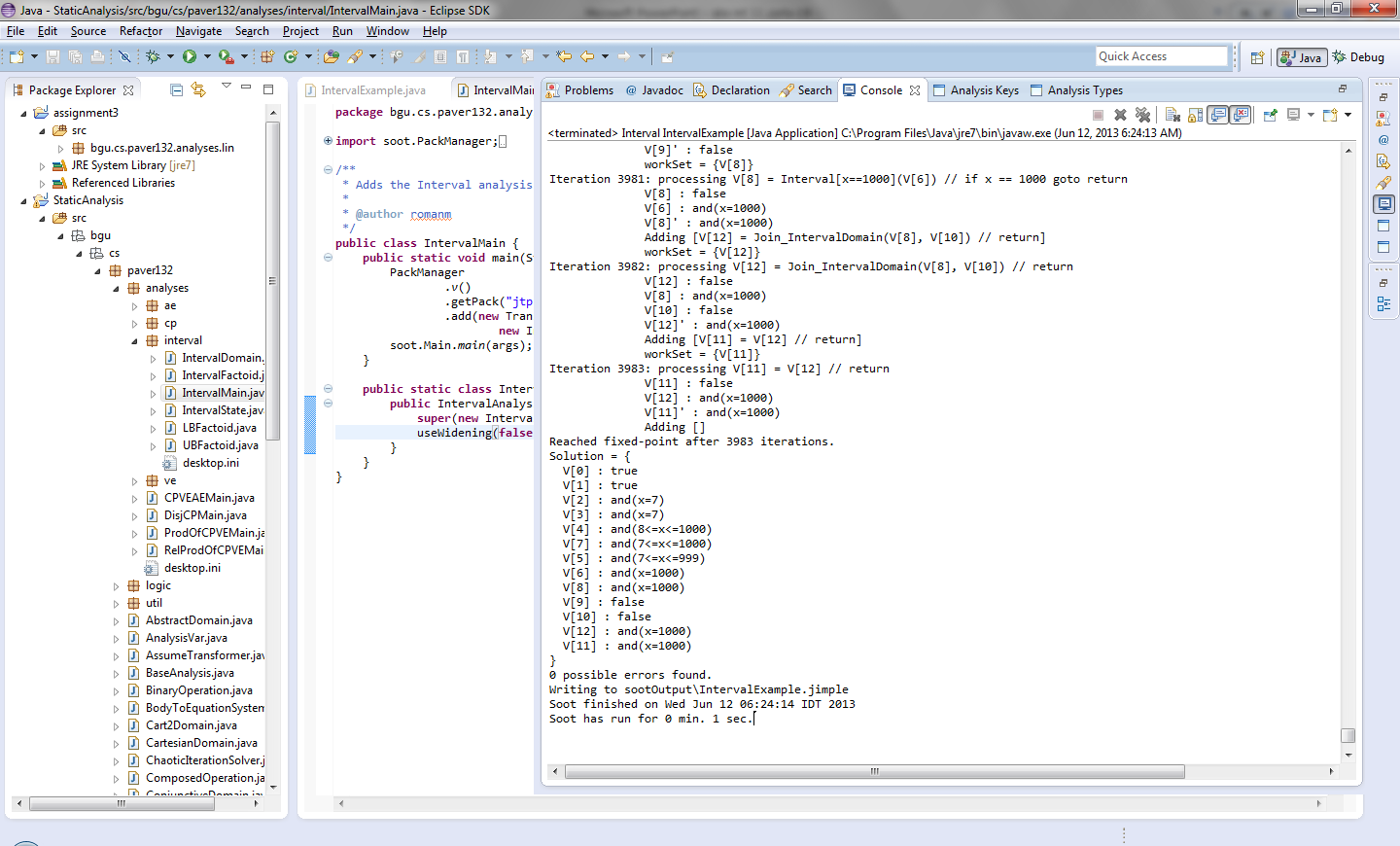 88
How many iterations for this one?
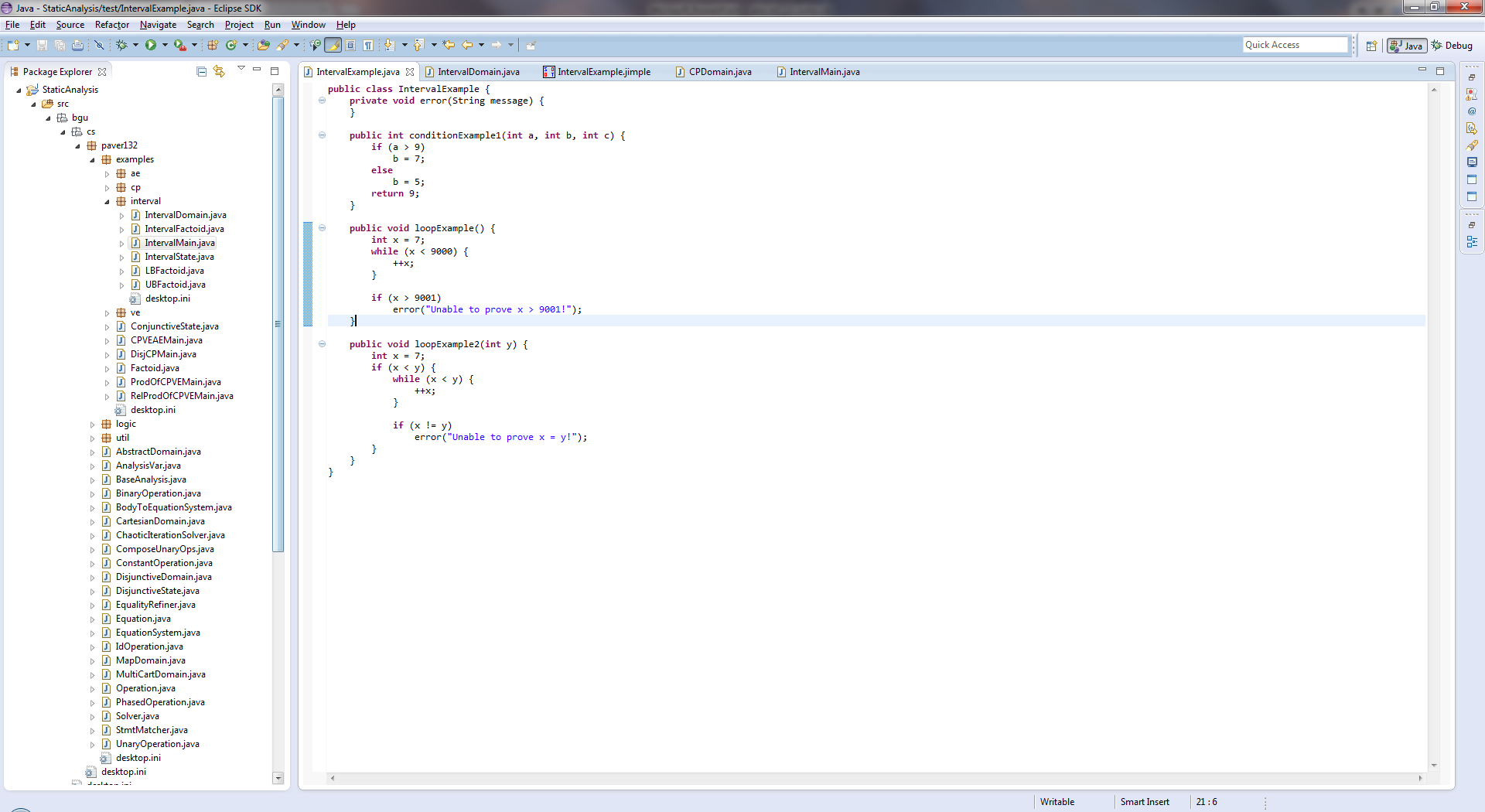 89
Widening
Introduce a new binary operator to ensure termination
A kind of extrapolation
Enables static analysis to use infinite height lattices
Dynamically adapts to given program
Tricky to design
Precision less predictable then with finite-height domains (widening non-monotone)
90
Formal definition
For all elements d1  d2  d1  d2 
For all ascending chains d0  d1  d2  …the following sequence is finite
y0 = d0 
yi+1 = yi  di+1 
For a monotone function f : DD define
x0  = 
xi+1 = xi  f(xi )
Theorem:
There exits k such that  xk+1 = xk
xkRed(f) = { d | dD and f(d)  d }
91
Analysis with finite-height lattice
A
Red(f)
f#n = lpf(f#) 
Fix(f)
f#3
…
f#2 
f# 

92
Analysis with widening
A
Red(f)
f#2  f#3
lpf(f#) 
Fix(f)
f#3
f#2 
f# 

93
Widening for Intervals Analysis
 [c, d] = [c, d]
[a, b]   [c, d] = [   	if a  c		then a		else -,	if b  d		then b		else 
94
Semantic equations with widening
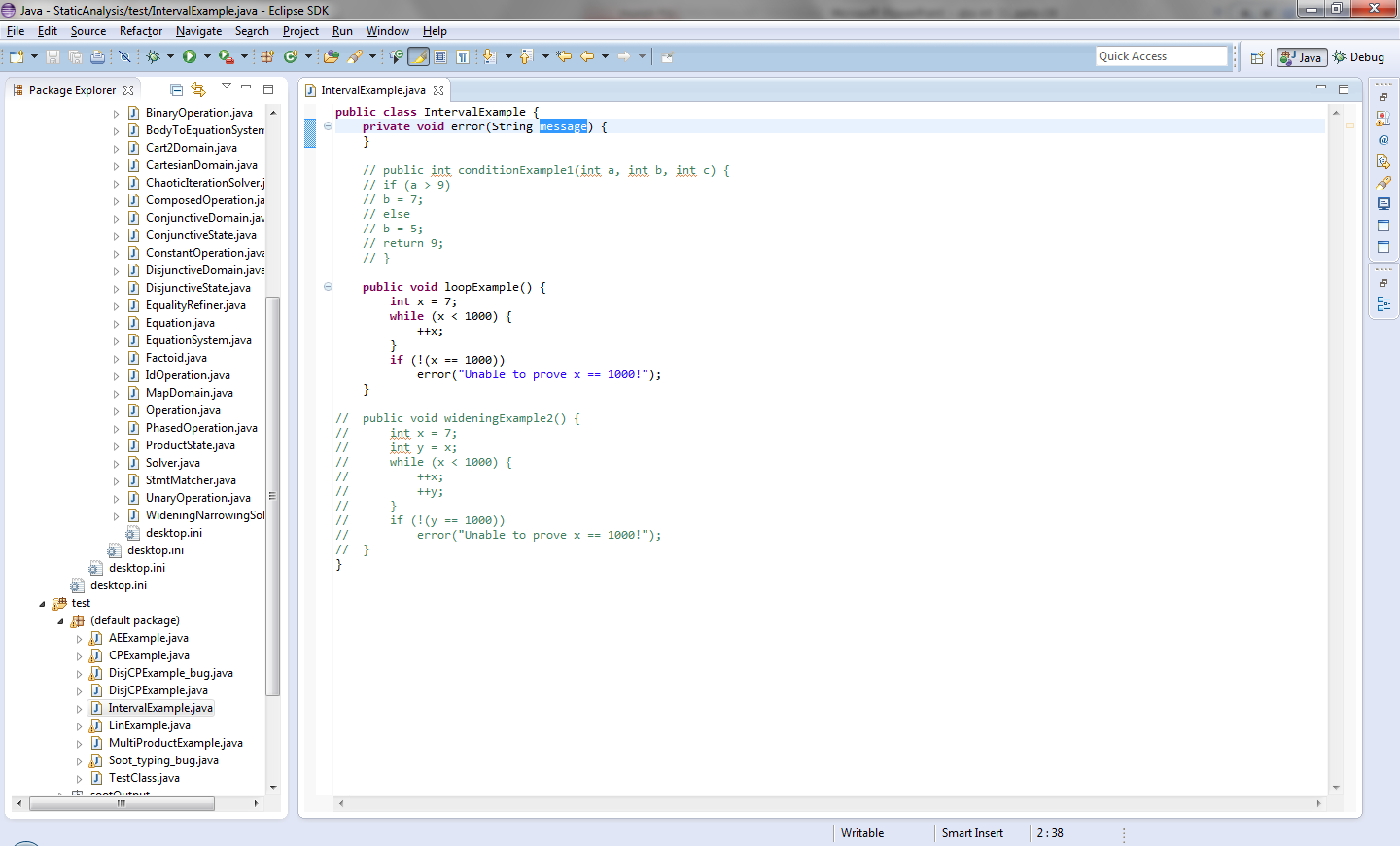 R[1]
R[0]
R[2]
R[3]
R[4]
R[5]
R[6]
R[0] =  R[1] = [7,7] R[2] = R[1]  R[4]R[2.1] = R[2.1]  R[2]R[3] = R[2.1]  [-,999]R[4] = R[3] + [1,1]R[5] = R[2]  [1001,+] R[6] = R[5]  [999,+]  R[5]  [1001,+]
95
Choosing analysis with widening
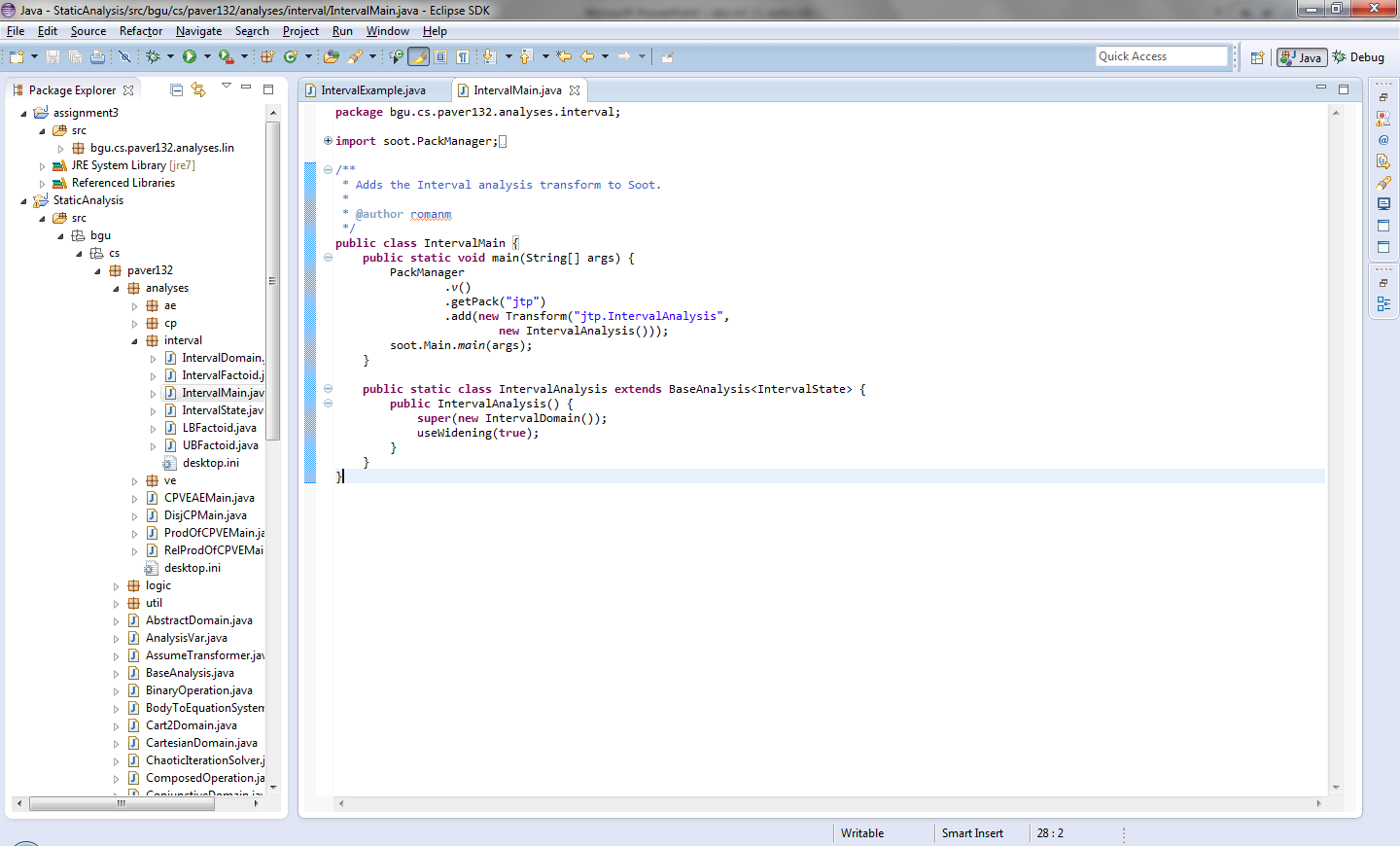 Enable widening
96
Non monotonicity of widening
[0,1]  [0,2] = ?
[0,2]  [0,2] = ?
Non monotonicity of widening
[0,1]  [0,2] = [0, ]
[0,2]  [0,2] = [0,2]
Analysis results with widening
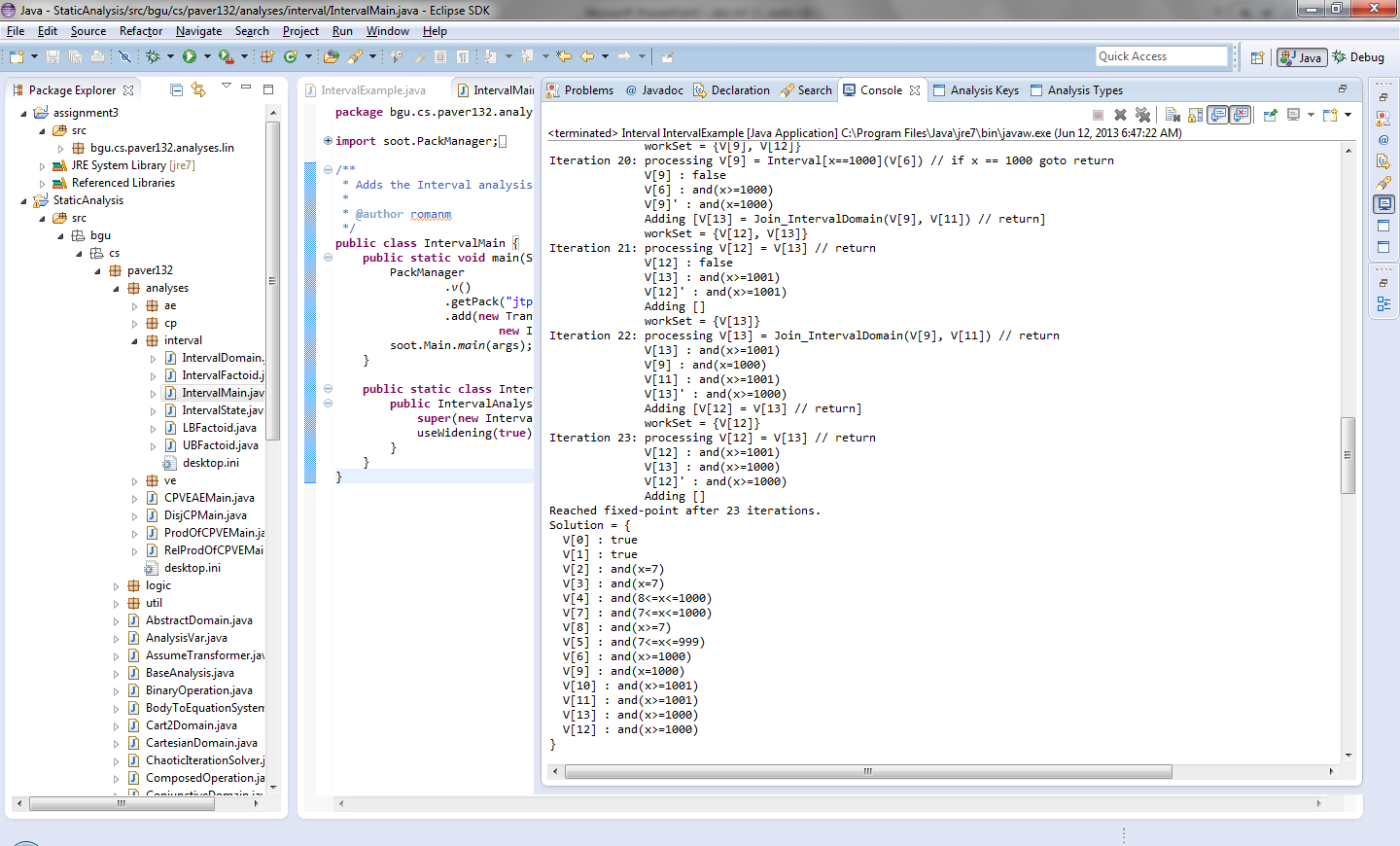 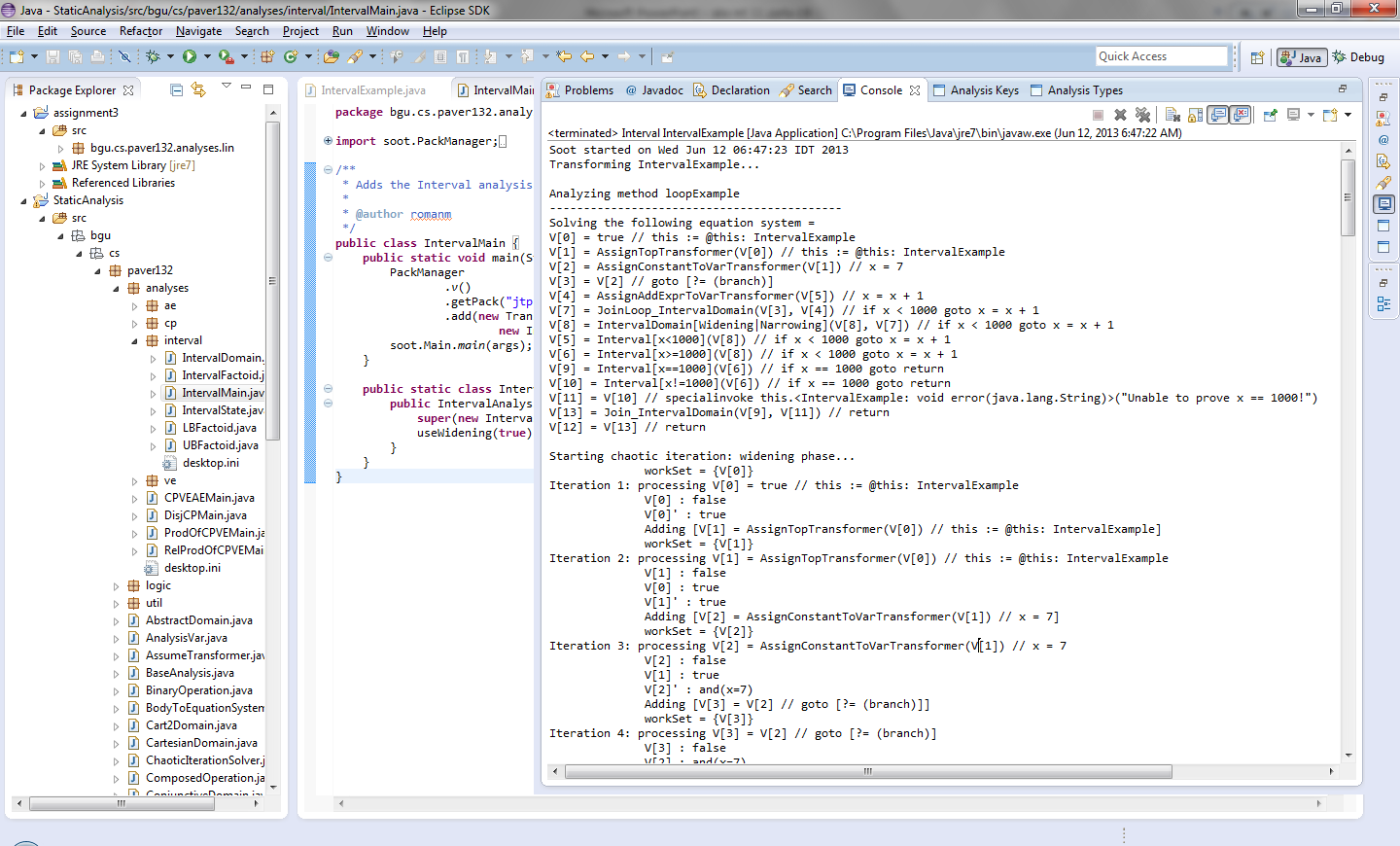 Did we prove it?
99
Analysis with narrowing
A
Red(f)
f#2  f#3
lpf(f#) 
Fix(f)
f#3
f#2 
f# 

100
Formal definition of narrowing
Improves the result of widening
y  x  y  (x y)   x
For all decreasing chains x0  x1 …the following sequence is finite
y0 = x0
yi+1 = yi  xi+1 
For a monotone function f: DDand xkRed(f) = { d | dD and f(d)  d }define
y0  = x
yi+1 = yi  f(yi )
Theorem:
There exits k such that  yk+1 =yk
ykRed(f) = { d | dD and f(d)  d }
Narrowing for Interval Analysis
[a, b]   = [a, b]
[a, b]  [c, d] = [   	if a = - 		then c		else a,	if b = 		then d		else b  			]
Semantic equations with narrowing
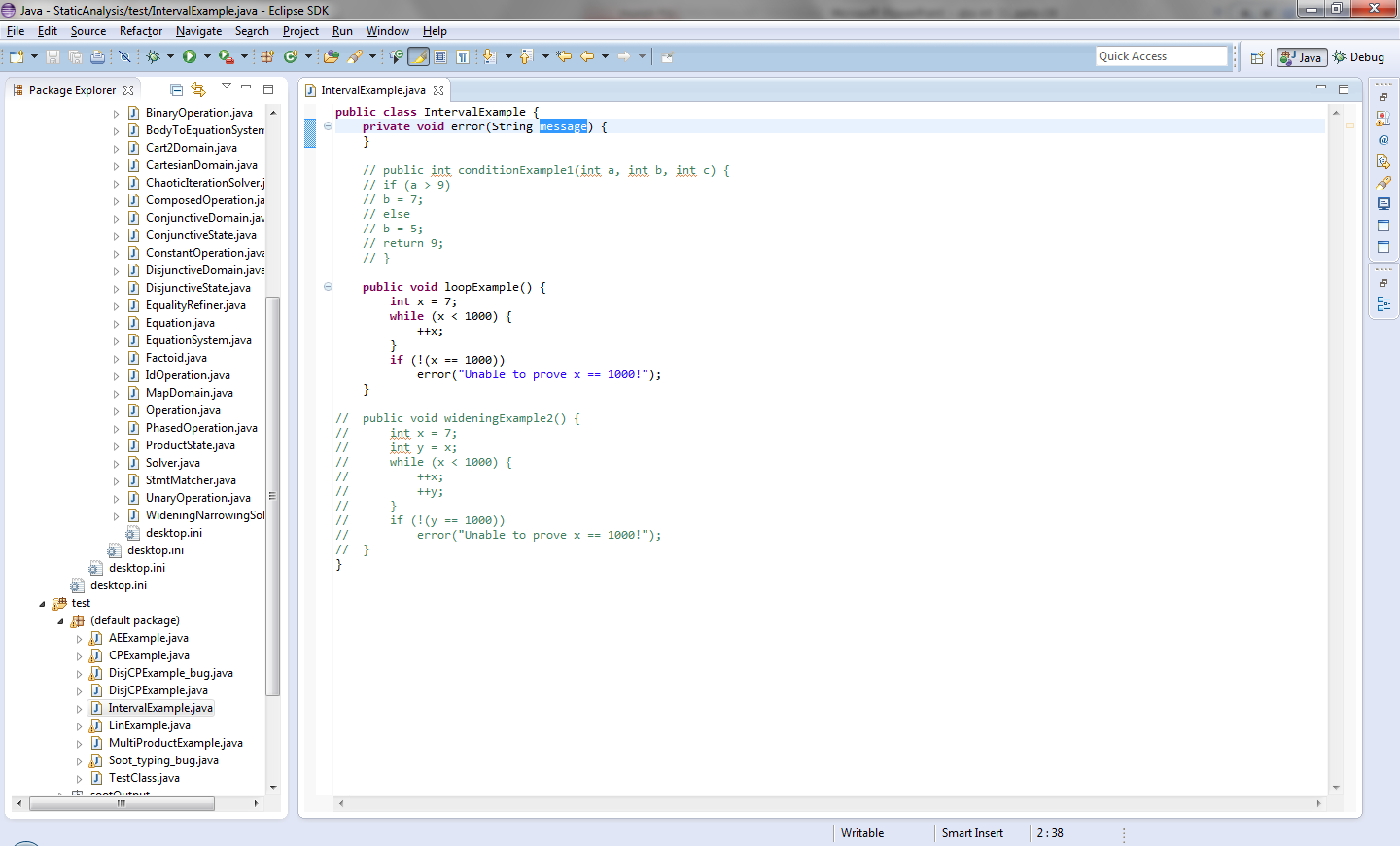 R[1]
R[0]
R[2]
R[3]
R[4]
R[5]
R[6]
R[0] =  R[1] = [7,7] R[2] = R[1]  R[4]R[2.1] = R[2.1]  R[2]R[3] = R[2.1]  [-,999]R[4] = R[3]+[1,1]R[5] = R[2]#  [1000,+] R[6] = R[5]  [999,+]  R[5]  [1001,+]
103
Analysis with widening/narrowing
Two phases
Phase 1: analyze with widening until converging
Phase 2: use values to analyze with narrowing
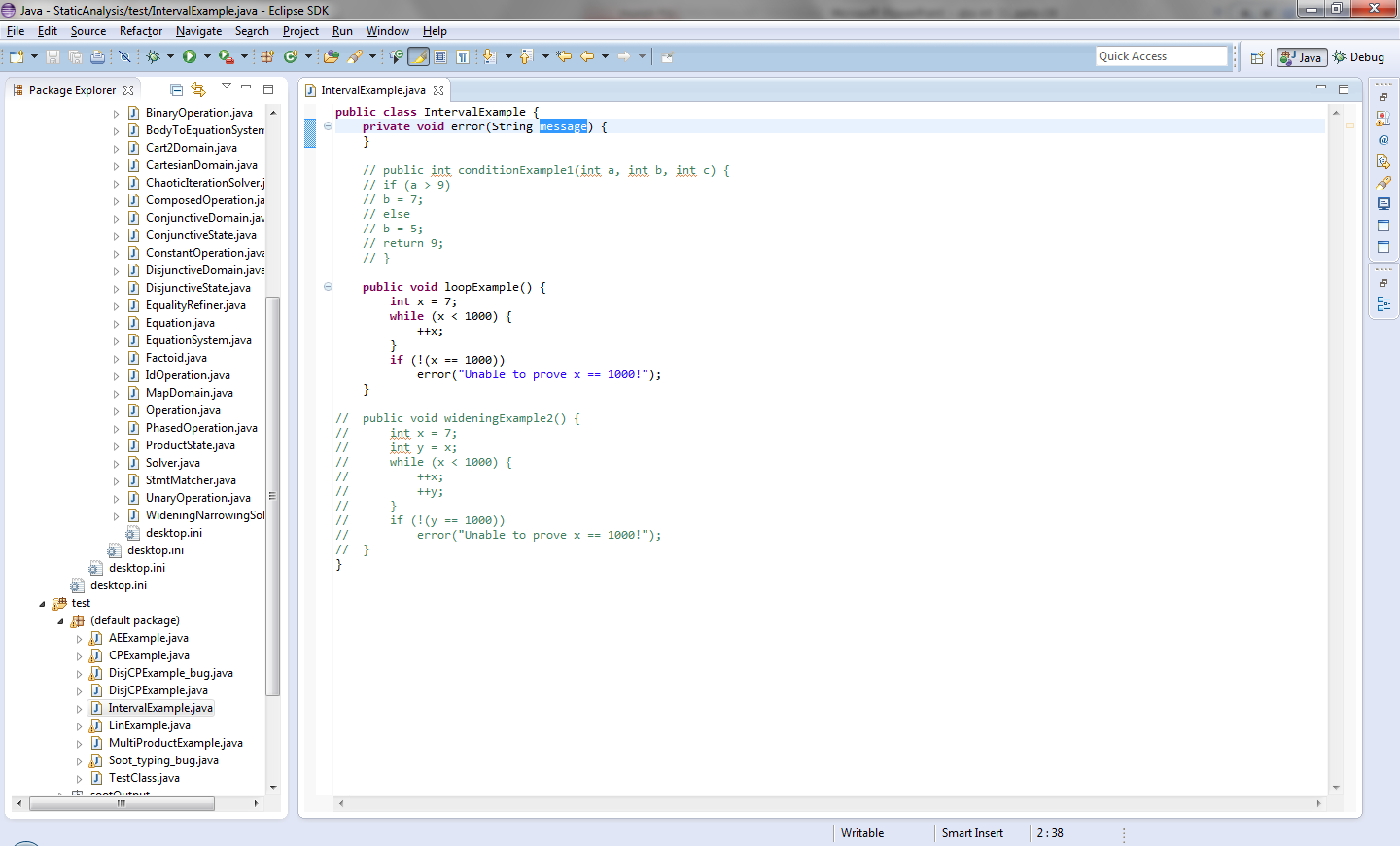 Phase 1:R[0] =  R[1] = [7,7] R[2] = R[1]  R[4]R[2.1] = R[2.1]  R[2]R[3] = R[2.1]  [-,999]R[4] = R[3] + [1,1]R[5] = R[2]  [1001,+] R[6] = R[5]  [999,+]  R[5]  [1001,+]
Phase 2:R[0] =  R[1] = [7,7] R[2] = R[1]  R[4]R[2.1] = R[2.1]  R[2]R[3] = R[2.1]  [-,999]R[4] = R[3]+[1,1]R[5] = R[2]#  [1000,+] R[6] = R[5]  [999,+]  R[5]  [1001,+]
104
Analysis with widening/narrowing
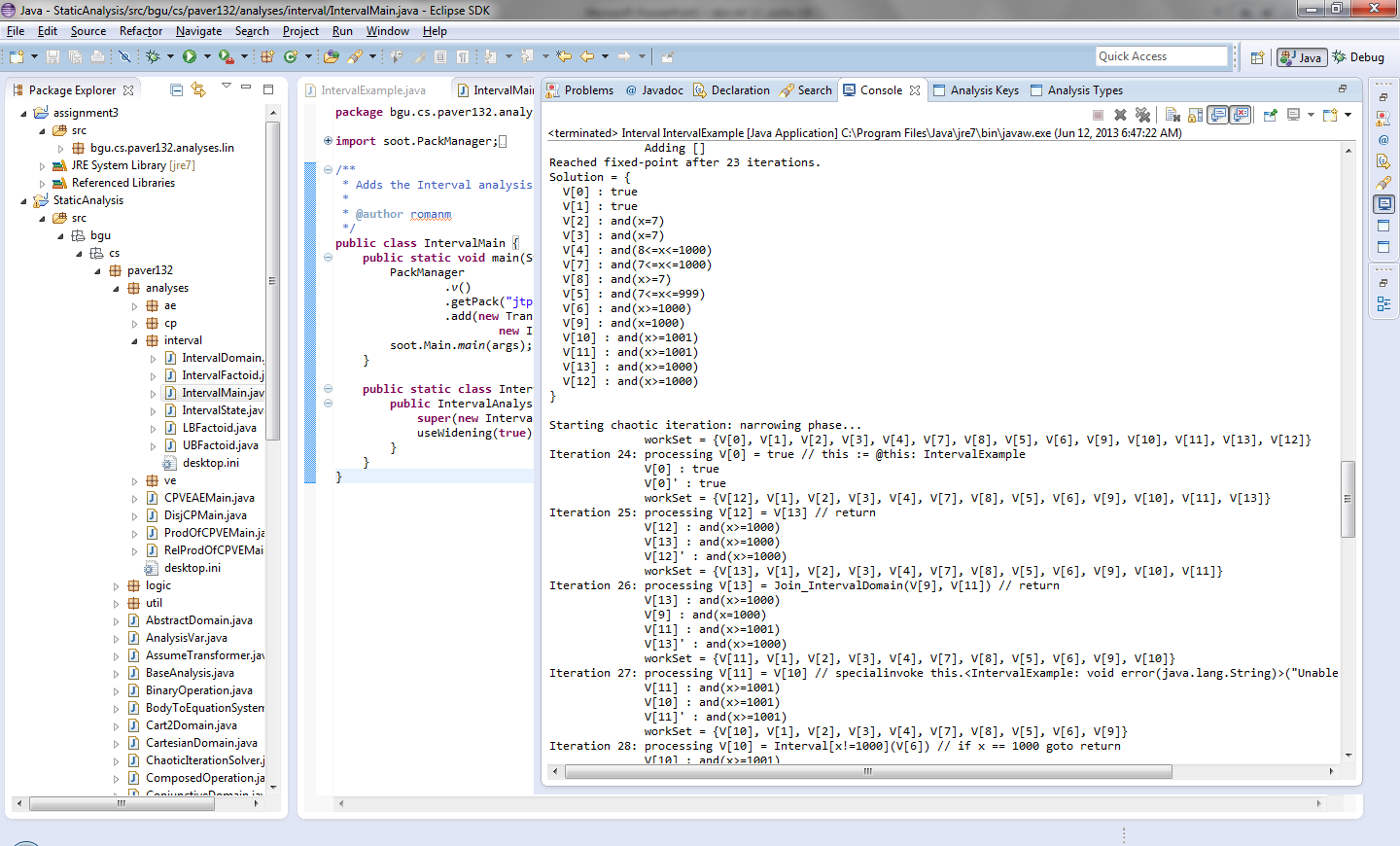 105
Analysis results widening/narrowing
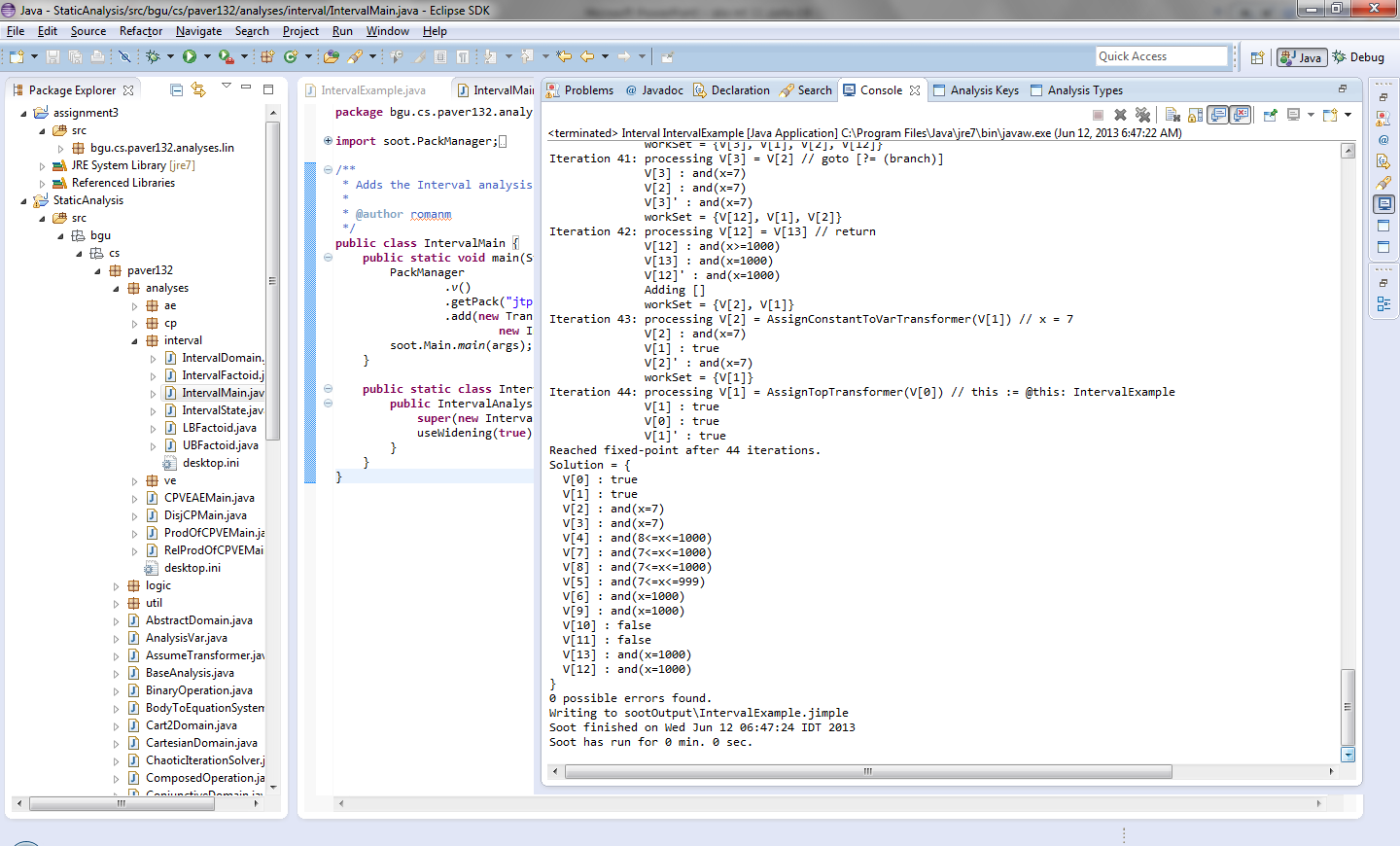 Precise invariant
106
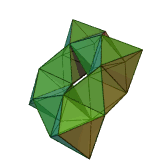 Numerical Abstractions
By Quilbert (own work, partially derived from en:Image:Poly.pov) [GPL (http://www.gnu.org/licenses/gpl.html)], via Wikimedia Commons
107
Overview
Goal: infer numeric properties of program variables (integers, floating point)
Applications
Detect division by zero, overflow, out-of-bound array access
Help non-numerical domains
Classification
Non-relational
(Weakly-)relational
Equalities / Inequalities
Linear / non-linear
Exotic
108
Implementation
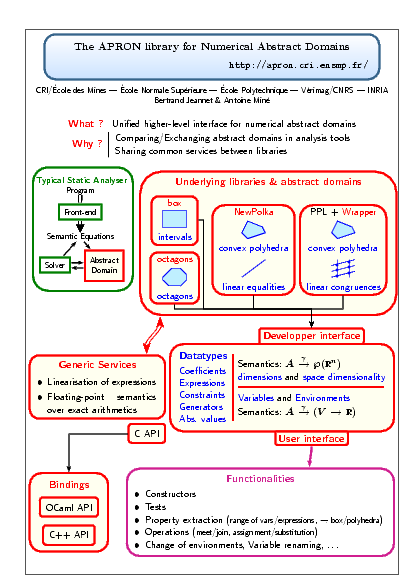 109
Non-relational abstractions
Abstract each variable individually
Constant propagation [Kildall’73]
Sign
Parity (congruences)
Intervals (Box)
110
Sign abstraction for variable x
Concrete lattice: C = (2State, , , , , State) 
Sign = {, neg, 0, pos, }
GCC,Sign=(C, , , Sign)
() = ?
(neg) = ?
(0) = ?
(pos) = ?
() = ?
How can we represent 0?

neg
pos
0

111
Transformer x:=y+z
112
Parity abstraction for variable x
Concrete lattice: C = (2State, , , , , State) 
Parity = {, E, O, }
GCC,Parity=(C, , , Parity)
() = ?
(E) = ?
(O) = ?
() = ?

E
O

113
Transformer x:=y+z
114
Boxes (intervals)
y
6
5
y  [3,6]
4
3
2
1
0
1
2
3
4
x
x  [1,4]
115
Non-relational abstractions
Cannot prove properties that hold simultaneous for several variables
x = 2*y
x ≤ y
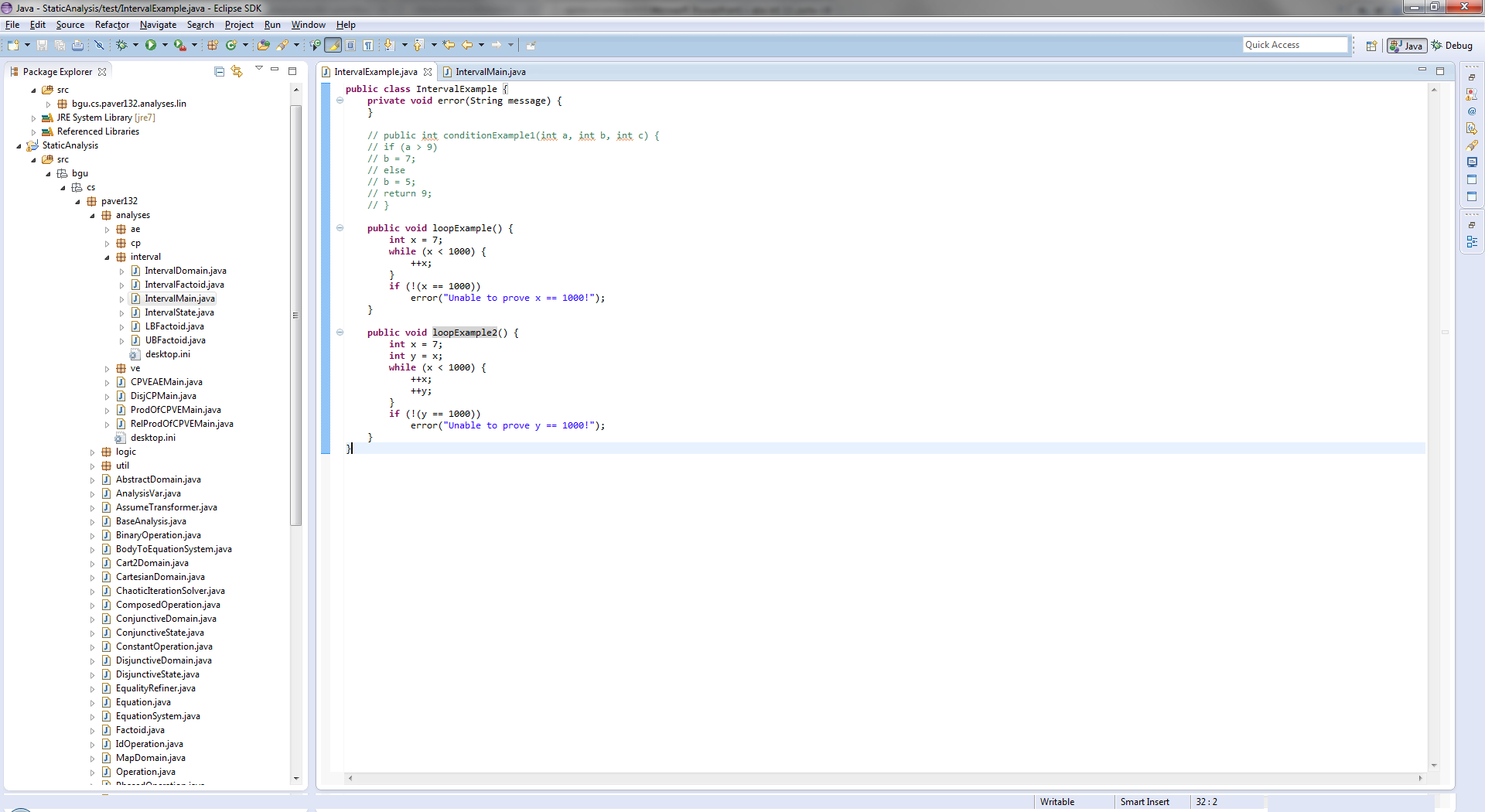 116
Zone abstraction [Mine]
Maintain bounded differences between a pair of program variables (useful for tracking array accesses)
Abstract state is a conjunction of linear inequalities of the form x-yc
y
6
x ≤ 4
−x ≤ −1
y ≤ 3
−y ≤ −1
x − y ≤ 1
5
4
3
2
1
0
1
2
3
4
x
117
Difference bound matrices
Add a special V0 variable for the number 0
Represent non-existent relations between variables by + entries
Convenient for defining the partial order between two abstract elements… =?
x ≤ 4
−x ≤ −1
y ≤ 3
−y ≤ −1
x − y ≤ 1
118
Potential graph
A vertex per variable
A directed edge with the weight of the inequality
Enables computing semantic reduction by shortest-path algorithms
x ≤ 4
−x ≤ −1
y ≤ 3
−y ≤ −1
x − y ≤ 1
V0
3
-1
-1
3
x
y
1
Can we tell whether a system of constraints is satisfiable?
119
Semantic reduction for zones
Apply the following rule repeatedlyx - y ≤ c		y - z ≤ d	      x - z ≤ c+d
When should we stop?
Theorem 3.3.4. Best abstraction of potential sets and zones m∗ = (Pot ◦ Pot)(m)
120
Octagon abstraction [Mine-01]
Abstract state is an intersection of linear inequalities of the form x y c
captures relationships common in programs (array access)
121
Some inequality-basedrelational domains
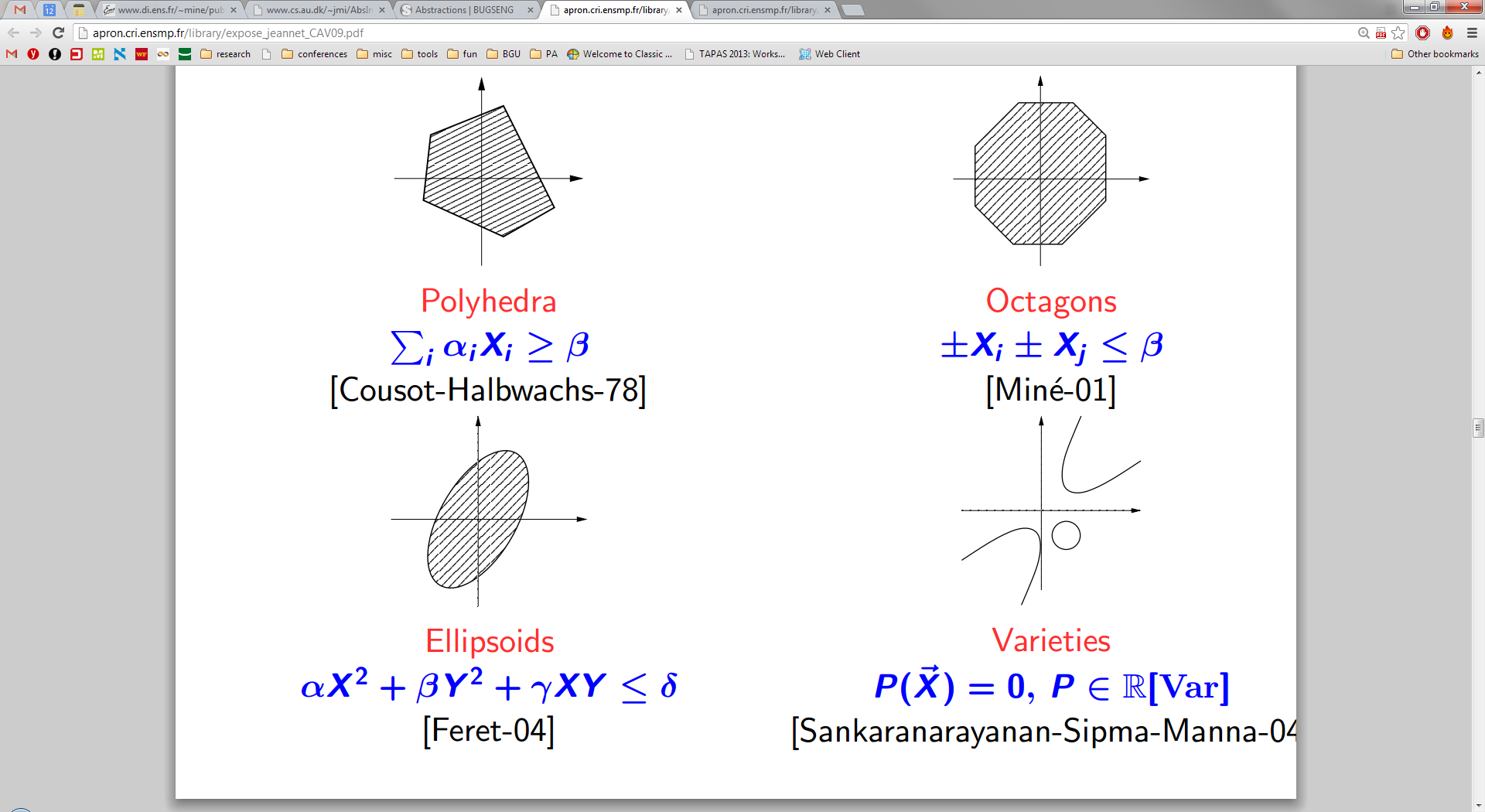 policy iteration
122
Equality-based domains
Simple congruences [Granger’89]: y=a mod k
Linear relations: y=a*x+b
Join operator a little tricky
Linear equalities [Karr’76]: a1*x1+…+ak*xk = c
Polynomial equalities:a1*x1d1*…*xkdk + b1*y1z1*…*ykzk + … = c
Some good results are obtainable whend1+…+dk <n for some small n
123